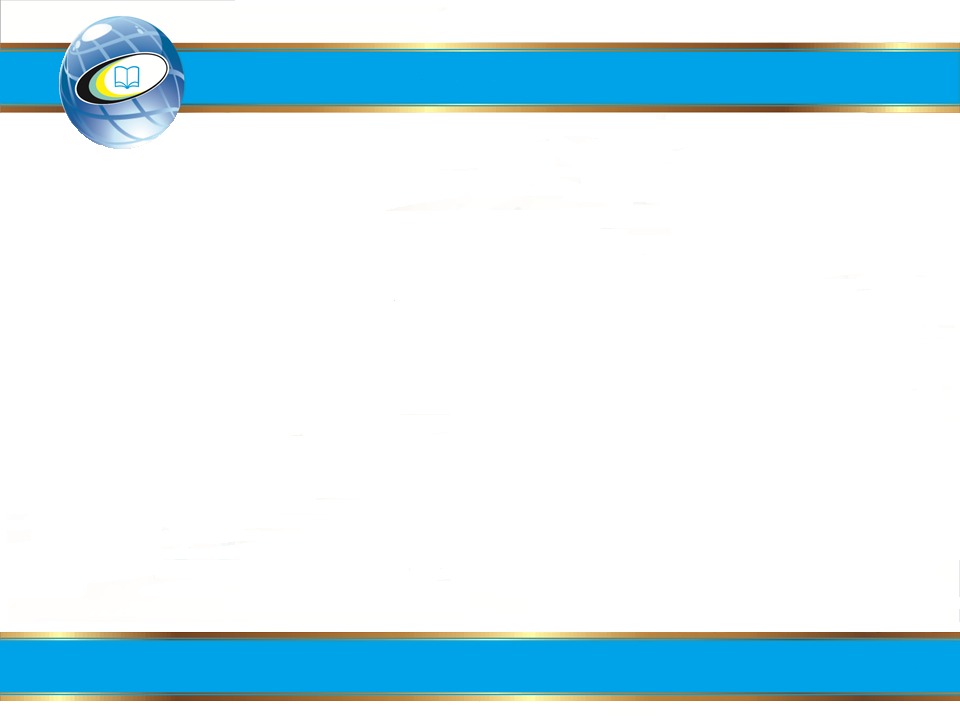 ҚАЗАҚСТАН РЕСПУБЛИКАСЫ БІЛІМ ЖӘНЕ ҒЫЛЫМ МИНИСТРЛІГІ
«ҰЛТТЫҚ ТЕСТІЛЕУ ОРТАЛЫҒЫ» РМҚК
ТЕСТ ТАПСЫРМАЛАРЫН ӘЗІРЛЕУ ӘДІСТЕМЕСІ
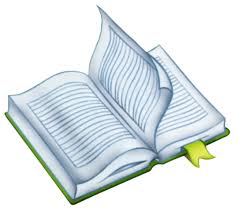 Алматы-2019
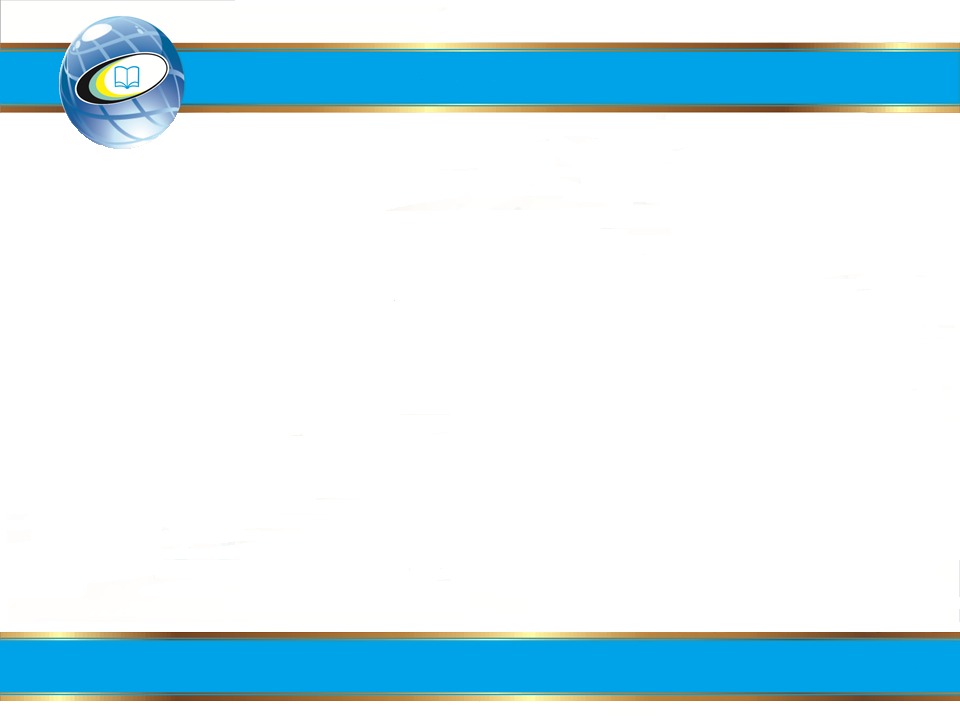 ҚАЗАҚСТАН РЕСПУБЛИКАСЫ БІЛІМ ЖӘНЕ ҒЫЛЫМ МИНИСТРЛІГІ
«Ұлттық тестілеу орталығы» РМҚК
БІР НЕМЕСЕ БІРНЕШЕ ДҰРЫС ЖАУАПТЫ ТАПСЫРМА
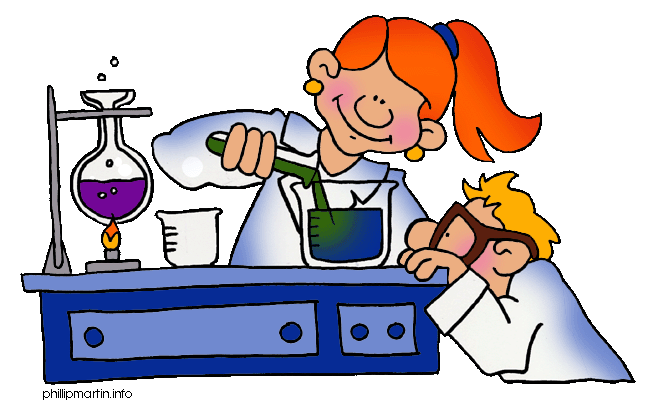 Алматы-2019
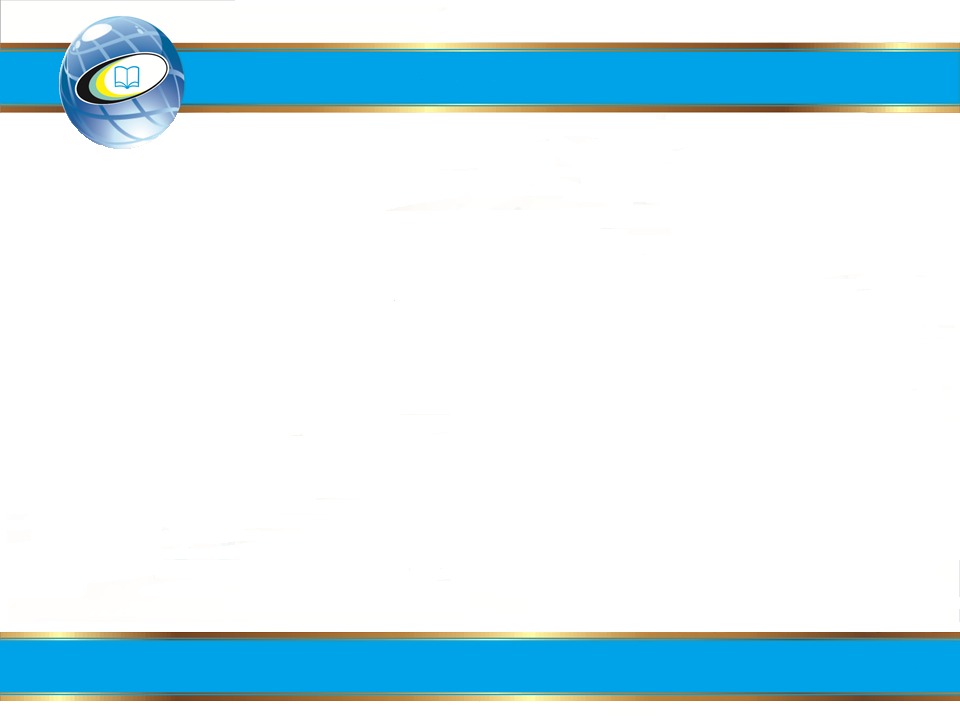 ТЕСТ ТАПСЫРМАЛАРЫНЫҢ ТҮРЛЕРІ
ТЕСТ ТАПСЫРМАЛАРЫНЫҢ ЖАБЫҚ ТҮРІ:  БІР НЕМЕСЕ БІРНЕШЕ ДҰРЫС ЖАУАПТЫ ТАПСЫРМА
3
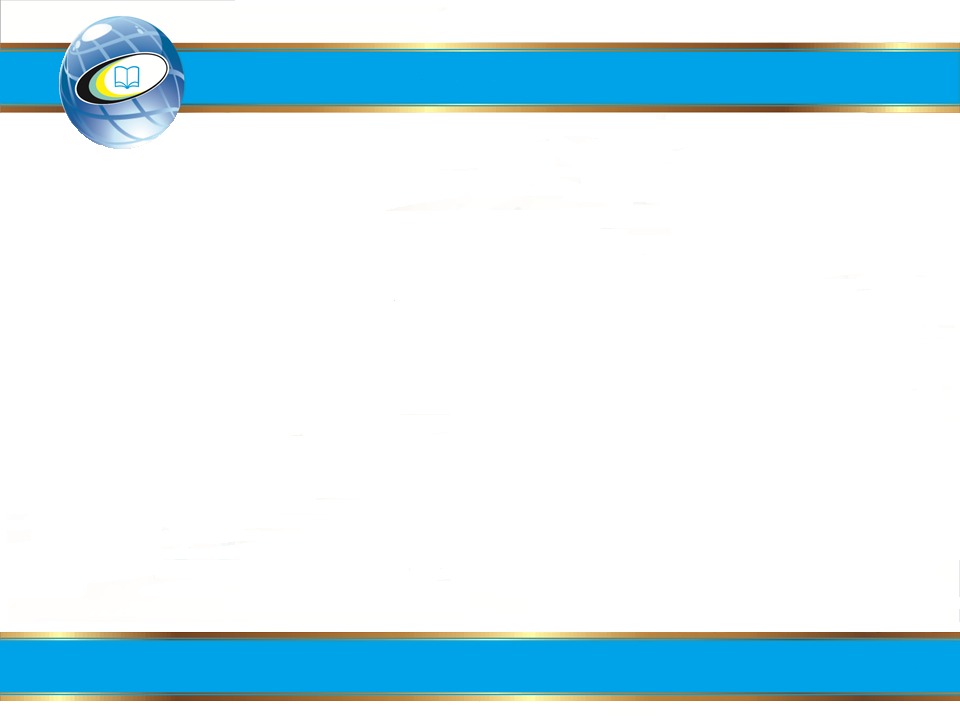 БІР НЕМЕСЕ БІРНЕШЕ ДҰРЫС ЖАУАПТЫ ТЕСТ ТАПСЫРМАЛАРЫ
Бір немесе бірнеше дұрыс жауапты таңдауға арналған тапсырмаларда берілген жауаптардың ішінен бір немесе бірнеше дұрыс жауапты анықтау  қажет.
	Бірнеше дұрыс жауапты таңдау тапсырмалары бір дұрыс жауапты таңдау тапсырмаларына қарағанда күрделі болады және олар білім деңгейін толық және терең бағалайды.
	Бұл тапсырмаларды орындағанда келесі нұсқаулық беріледі: 
	Сіздің тапсырмаларыңызда бір немесе бірнеше дұрыс жауап берілген. Дұрыс жауаптарды белгілеңіз.
ТЕСТ ТҮРІНДЕГІ ТАПСЫРМАЛАР: БІР НЕМЕСЕ БІРНЕШЕ ДҰРЫС ЖАУАПТЫ ТЕСТ ТАПСЫРМАЛАРЫ
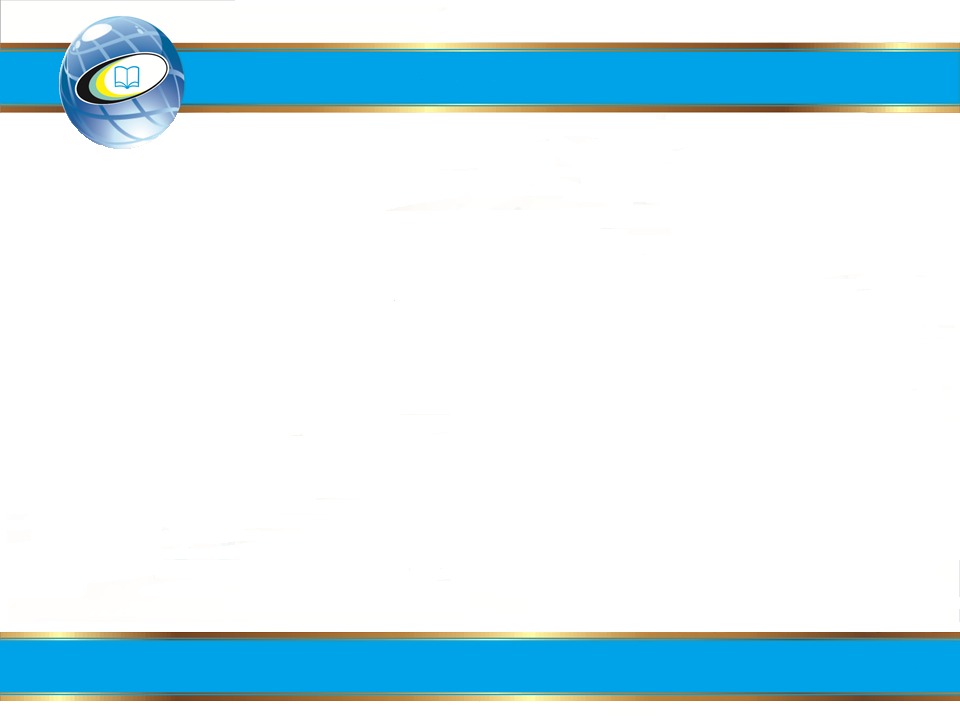 БІР НЕМЕСЕ БІРНЕШЕ ДҰРЫС ЖАУАПТЫ ТЕСТ ТАПСЫРМАЛАРЫ
Химиялық құбылыс(-тар)
А) сүттің ашуы
В) қанттың еруі
С) судың қатуы
D) электршамның жануы
E) қорғасынның балқуы
F) шегенің майысуы
G) көмірдің жануы
H) қардың еруі
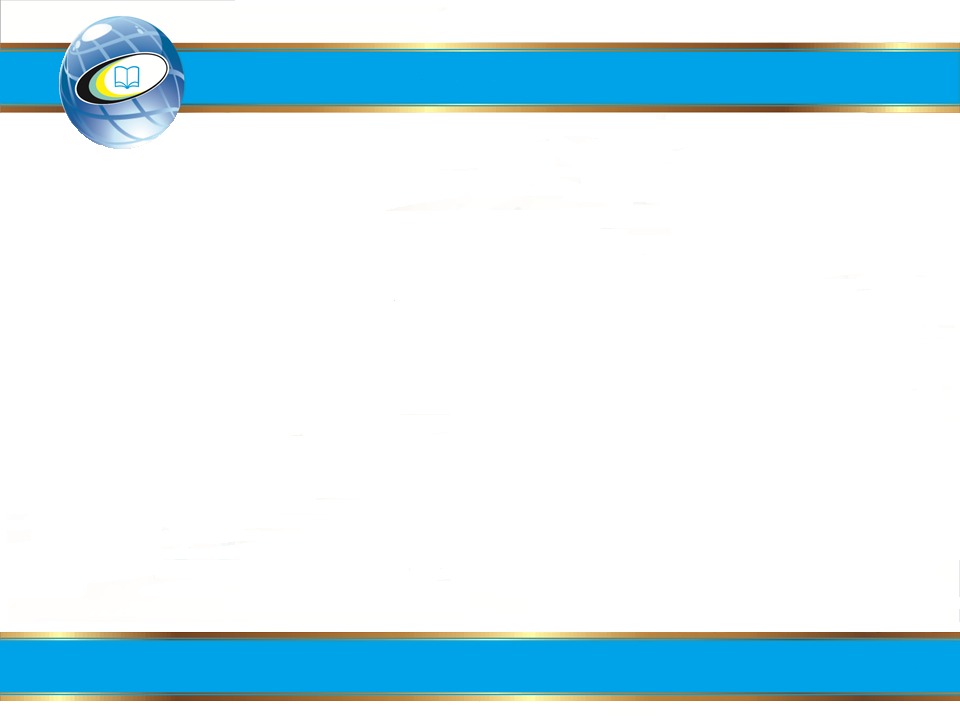 БІР НЕМЕСЕ БІРНЕШЕ ДҰРЫС ЖАУАПТЫ ТЕСТ ТАПСЫРМАЛАРЫ
Күрделі сөздер қатары 
A) ашудас, некен-саяқ 
B) орынсатпақ, аялдама 
C) Сегізаяқ, насихат 
D) Балтамтап, қоғамдық 
E) мойыномыртқа, ыдыстар 
F) сексен, көпшілік
G) алаөкпе, оқу-ағарту 
H) үнтаспа, әңгіртаяқ, алтындай
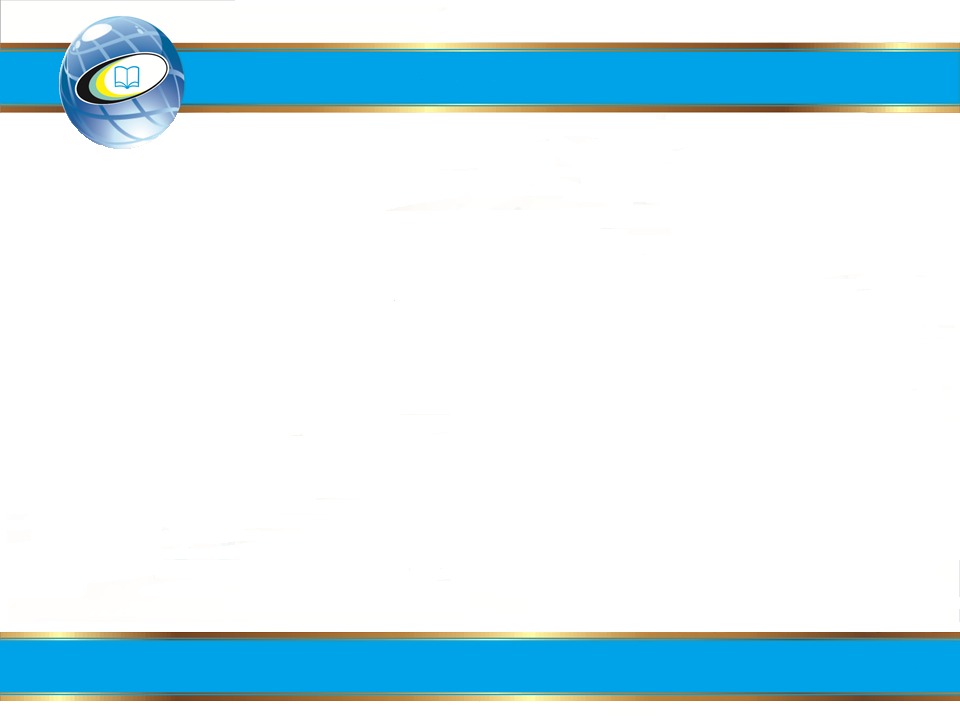 БІР НЕМЕСЕ БІРНЕШЕ ДҰРЫС ЖАУАПТЫ ТЕСТ ТАПСЫРМАЛАРЫ
Негіздік оксид(-тер)
	А) СаО
	В) ZnO
	С) CO2
	D) Na2O
	E) CО
	F) BeO
	G) CuO
	H) CrO3
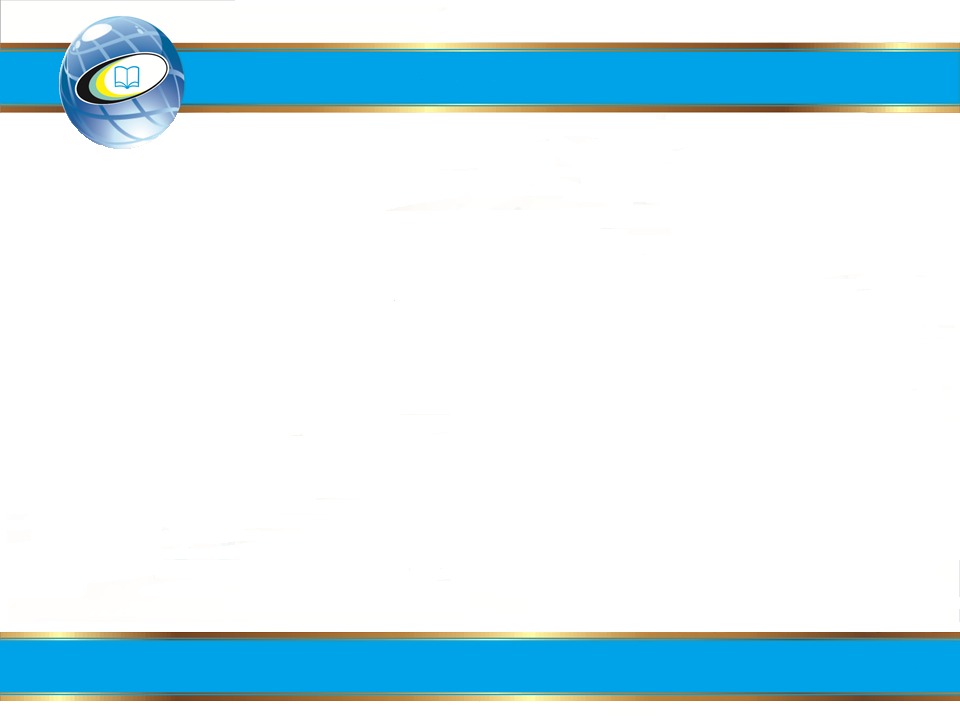 БІР НЕМЕСЕ БІРНЕШЕ ДҰРЫС ЖАУАПТЫ ТЕСТ ТАПСЫРМАЛАРЫ
Сүйекке серпінді, иілгіш қасиет беретін органикалық зат(-тар)
А) фосфор                                          
В) актин                 
С) кальций                                         
D) миозин                      
E) оссеин                                           
F) нәруыз
G) гемоглобин
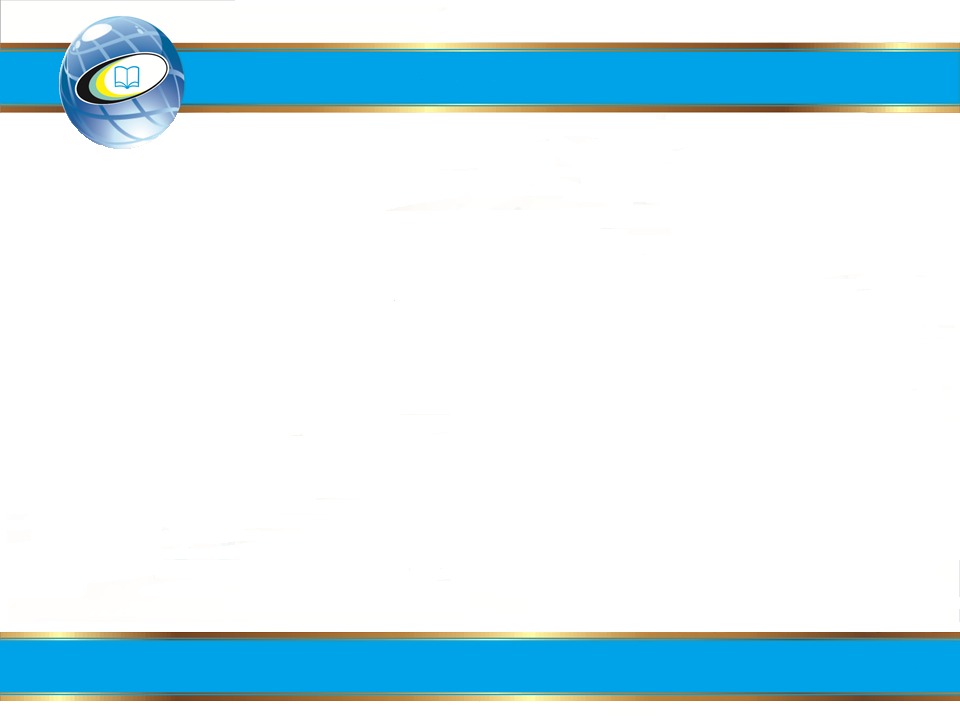 БІР НЕМЕСЕ БІРНЕШЕ ДҰРЫС ЖАУАПТЫ ТЕСТ ТАПСЫРМАЛАРЫ
Тұқыммен көбейетін, бірақ жеміс түзбейтін 
өсімдік(-тер)
А) емен                   
В) терек
С) қайың
D) арша                  
E) қарағай
F) алма                  
G) баобаб
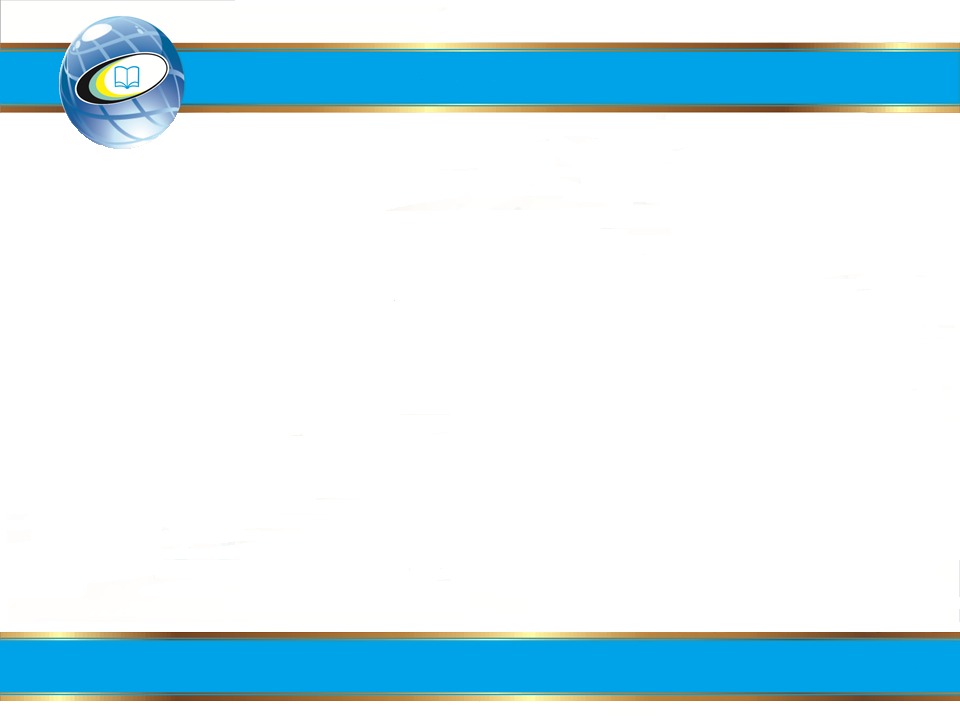 БІР НЕМЕСЕ БІРНЕШЕ ДҰРЫС ЖАУАПТЫ ТЕСТ ТАПСЫРМАЛАРЫ
Жер бетінде төменгі қысымды белдеу (-лер)
А) арктикалық
В) қоңыржай
С) субтропиктік
D) тропиктік
E) субэкваторлық
F) экваторлық
G) субантарктикалық
H) антарктикалық
ТЕСТ ТҮРІНДЕГІ ТАПСЫРМАЛАР: БІР НЕМЕСЕ БІРНЕШЕ ДҰРЫС ЖАУАПТЫ ТЕСТ ТАПСЫРМАЛАРЫ
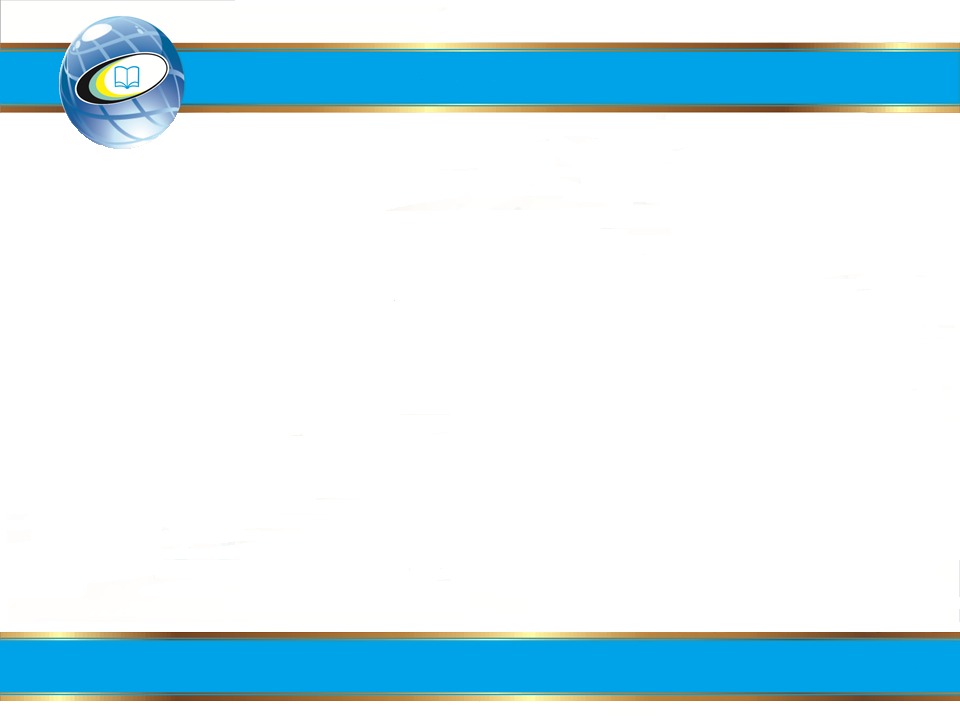 БІР НЕМЕСЕ БІРНЕШЕ ДҰРЫС ЖАУАПТЫ ТЕСТ ТАПСЫРМАЛАРЫ
Дүние жүзі саяси картасынан алынатын ақпарат (-тар)
А) мемлекет шекарасы
В) аумақтың жер бедері
С) өзендердің ені
D) мемлекет астанасы
E) мемлекет транспорттарының түрлері
F) шаруашылыққа мамандануы
G) мұхиттардың тереңдігі
H) мемлекеттің аумағы
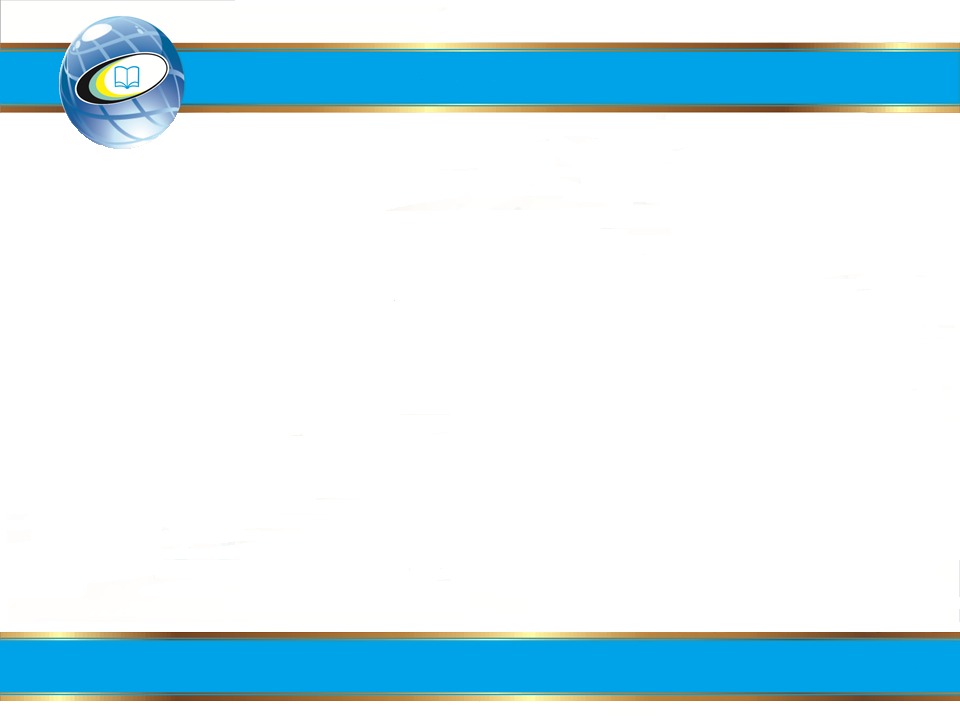 БІР НЕМЕСЕ БІРНЕШЕ ДҰРЫС ЖАУАПТЫ ТЕСТ ТАПСЫРМАЛАРЫ
Батыс-Түрік қағанатының астанасы (астаналары)
А) Күнгіт
В) Тараз
С) Мыңбұлақ
D) Баласағұн
Е) Испиджап
F) Суяб
G) Отырар
H) Янгикент
ТЕСТ ТҮРІНДЕГІ ТАПСЫРМАЛАР: БІР НЕМЕСЕ БІРНЕШЕ ДҰРЫС ЖАУАПТЫ ТЕСТ ТАПСЫРМАЛАРЫ
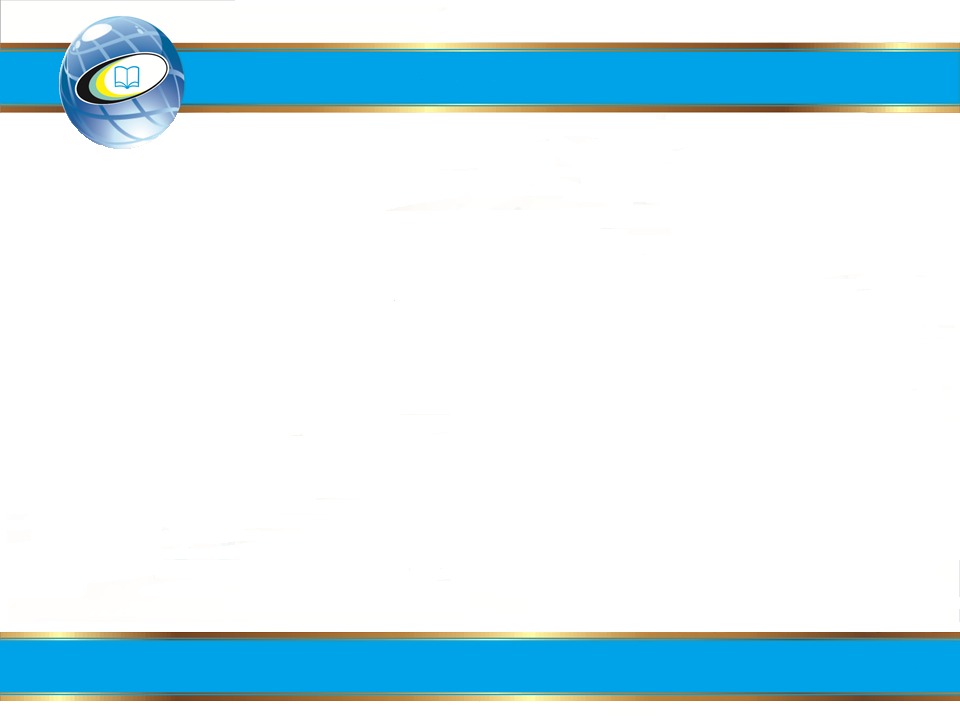 БІР НЕМЕСЕ БІРНЕШЕ ДҰРЫС ЖАУАПТЫ ТЕСТ ТАПСЫРМАЛАРЫ экспертиза
Сөйлемге қатысты дұрыс жауап нұсқасы (нұсқалары)
Astana is the capital … Kazakhstan.
A) by
B) with
C) to
D) of
E) down
F) at
G) on
H) up
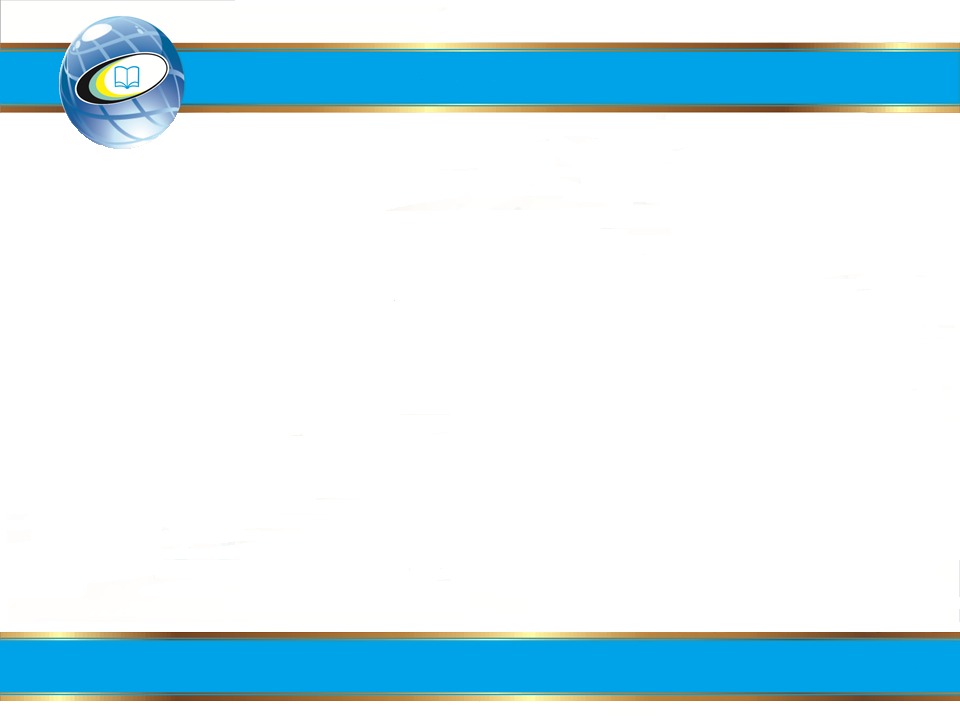 БІР НЕМЕСЕ БІРНЕШЕ ДҰРЫС ЖАУАПТЫ ТЕСТ ТАПСЫРМАЛАРЫ
Моңғол кезеңіне дейінгі мәдениет қайраткер(-лер)і
А) Асан-Қайғы
В) М. Х. Дулати
С) Әбілғазы
D) Қ. Жалайыр
Е) М. Қашғари
F) Қодан-Тайшы
G) Қожа Ахмет Иасауи
H) Ж. Баласағұн
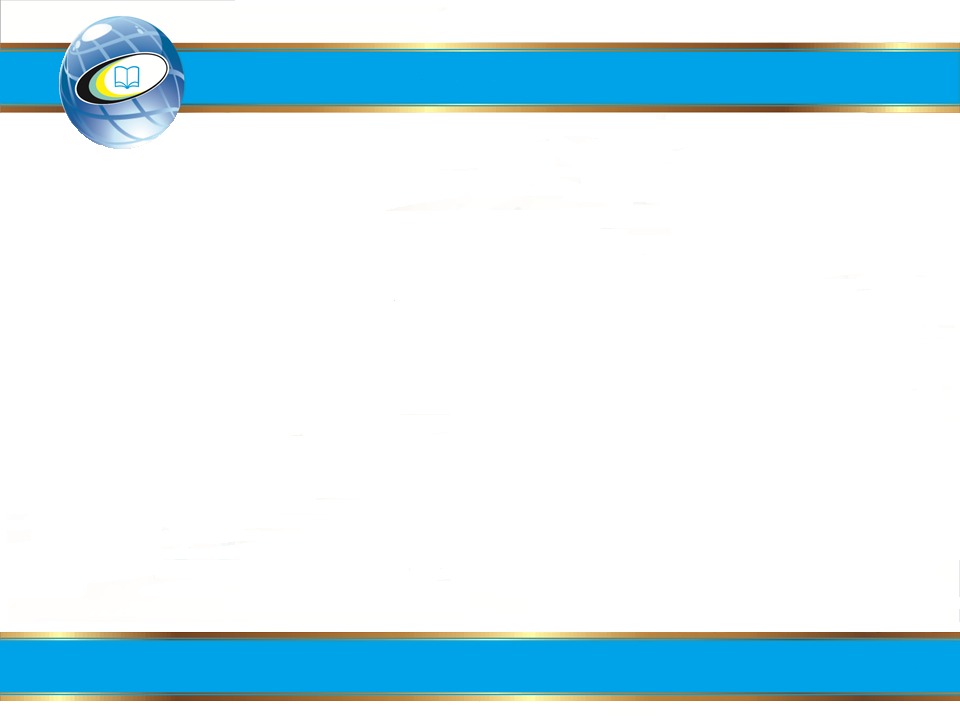 БІР НЕМЕСЕ БІРНЕШЕ ДҰРЫС ЖАУАПТЫ ТЕСТ ТАПСЫРМАЛАРЫ
.«freedom» сөзіне қарама-қарсы сөз(-дер)
A) duty
B) obligation
C) slavery
D) spare
E) easy
F) responsibility
G) assume
H) free-hand
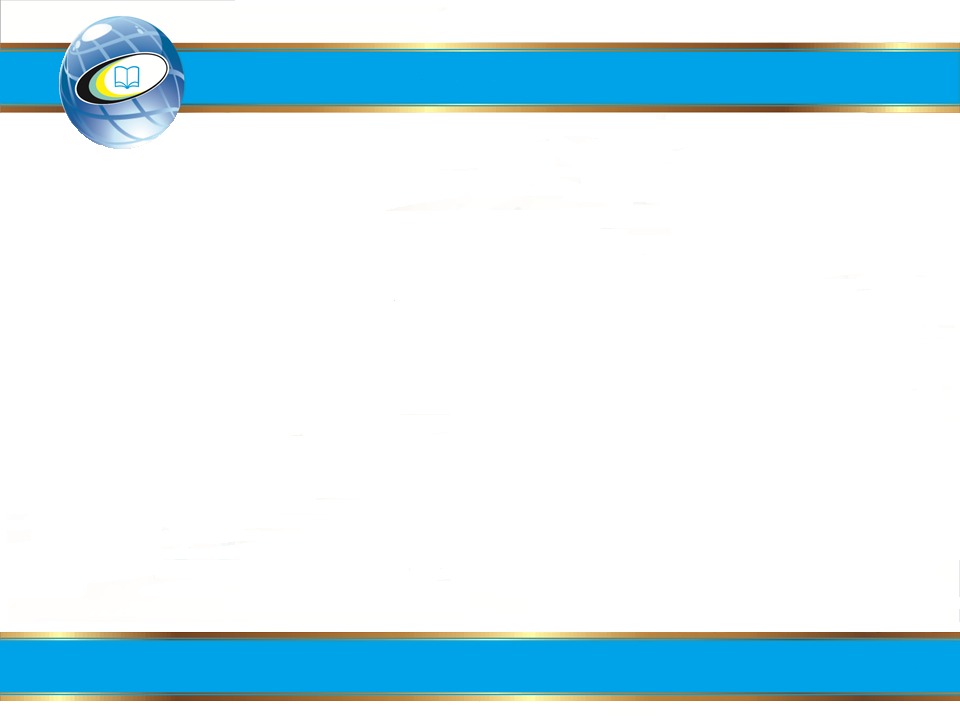 БІР НЕМЕСЕ БІРНЕШЕ ДҰРЫС ЖАУАПТЫ ТЕСТ ТАПСЫРМАЛАРЫ
Жиі соғып тұратын қарлы борандар мен қатты желдердің нәтижесінде ағаш өсімдіктер жер бетіне төселіп өсетін табиғат зонасы(зоналары)
А) шөл
B) тайга
C) тундра
D) дала
E) саванна
F) шөлейт
G) субтропик
H) орманды дала
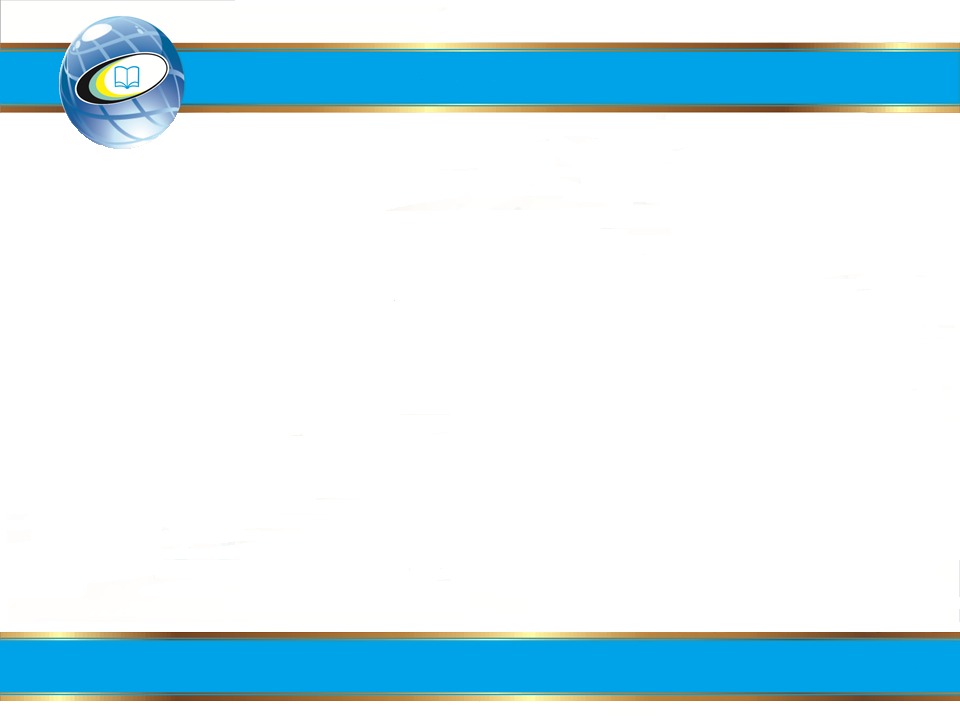 БІР НЕМЕСЕ БІРНЕШЕ ДҰРЫС ЖАУАПТЫ ТЕСТ ТАПСЫРМАЛАРЫ
Хайуанаттар жайлы ертегі(-лер)
А) «Күн астындағы Күнікей қыз»
B) «Хан мен бүркіт» 
C) «Ғажайып бақ»
D) «Түлкі мен бөдене»
E) «Тоғыз тоңқылдақ, бір шіңкілдек»
F) «Керқұла атты Кендебай»
G) «Алтын сақа»
H) «Қыз бен Тазша»
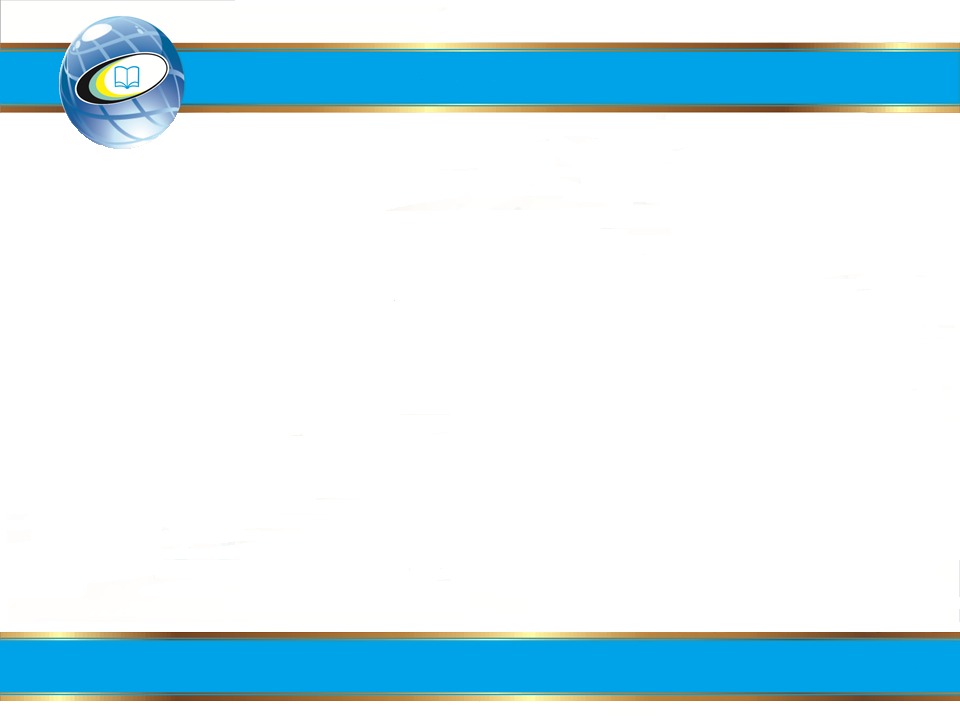 БІР НЕМЕСЕ БІРНЕШЕ ДҰРЫС ЖАУАПТЫ ТЕСТ ТАПСЫРМАЛАРЫ
Өсімдіктің жер асты өркен(-дер)і
A) сабақ
B) гүл
C) пиязшық
D) буын
E) тамырсабақ
F) жапырақ
G) тамыр
H) түйнек
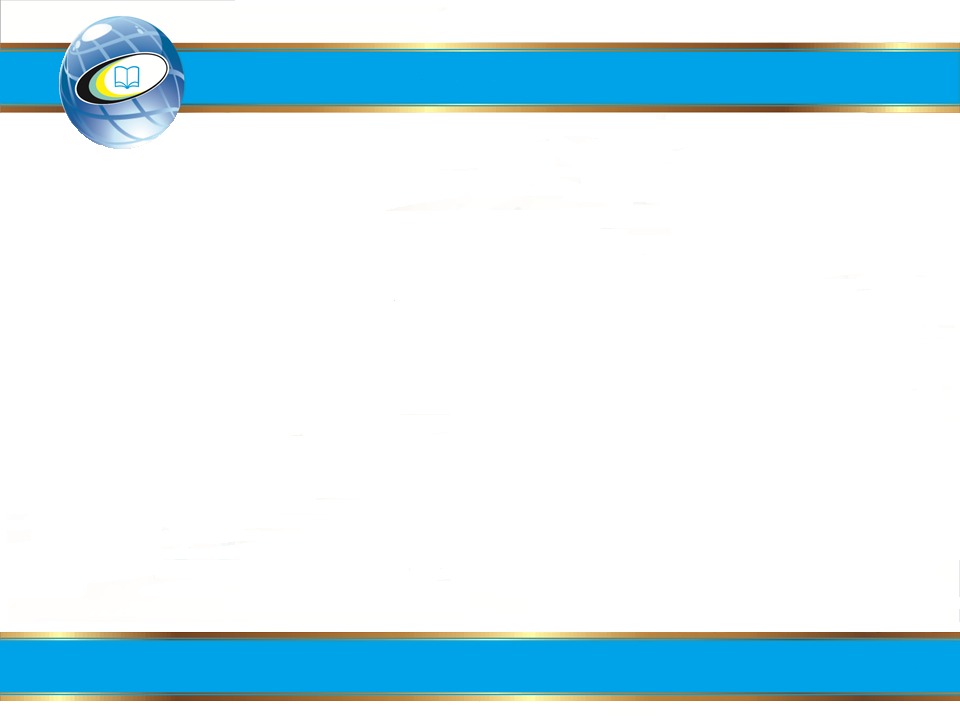 БІР НЕМЕСЕ БІРНЕШЕ ДҰРЫС ЖАУАПТЫ ТЕСТ ТАПСЫРМАЛАРЫ
Жануарлардың құрлықта өмір сүруге бейімделуінің нәтижесінде пайда болған түзіліс(-тер)
A) демтүтік
B) желбезек
C) сифон
D) өкпе
E) торсылдақ
F) ауа қапшығы
G) су түтікшесі
H) желі
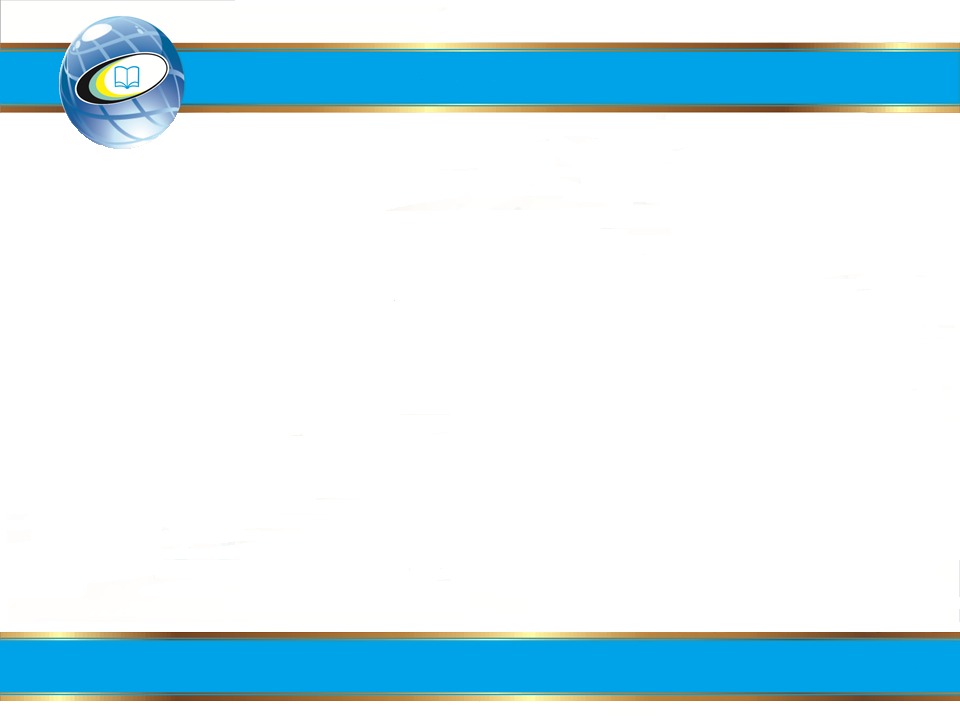 БІР НЕМЕСЕ БІРНЕШЕ ДҰРЫС ЖАУАПТЫ ТЕСТ ТАПСЫРМАЛАРЫ
Tұздың 100 молекуласынан 40 молекуласы  иондарға диссоциацияланса, диссоциациялану дәрежесі (дәрежелері) (%)
A) 80
B) 10
C) 30
D) 20
E) 70
F) 60
G) 40
H) 50
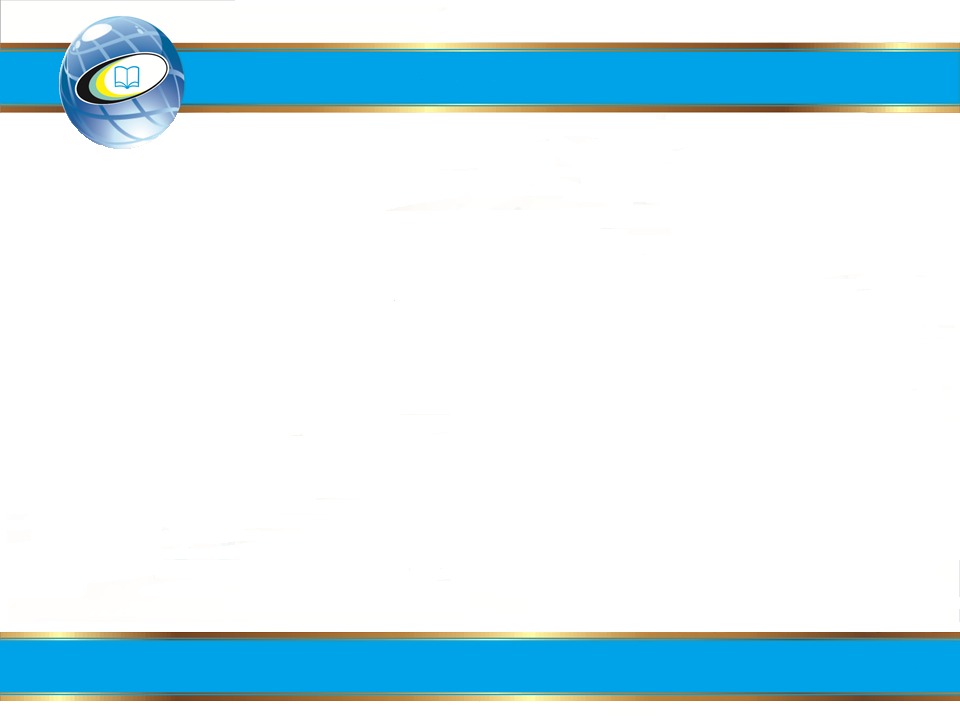 БІР НЕМЕСЕ БІРНЕШЕ ДҰРЫС ЖАУАПТЫ ТЕСТ ТАПСЫРМАЛАРЫ
02_Қазақстан тарихы_каз
###004
Моңғол кезеңіне дейінгі мәдениет қайраткерлері
А) Асан-Қайғы
В) М. Х. Дулати
С) Әбілғазы
D) Қ. Жалайыр
Е) М. Қашғари
F) Қодан-Тайшы
G) Қожа Ахмет Иасауи
H) Ж. Баласағұн
{Этап}=02
{Количество вариантов ответов}=8
{Количество правильных вариантов ответов}=3
{Правильный ответ}=E,G,H
{Трудность}=A
{Учебник}=С. Жолдасбаев т.б.Орта ғасырдағы Қазақстан тарихы, Алматы «Атамұра» 2012, 92-93 бб
{Раздел}=01
{Тема}=03
{Подтема}=01
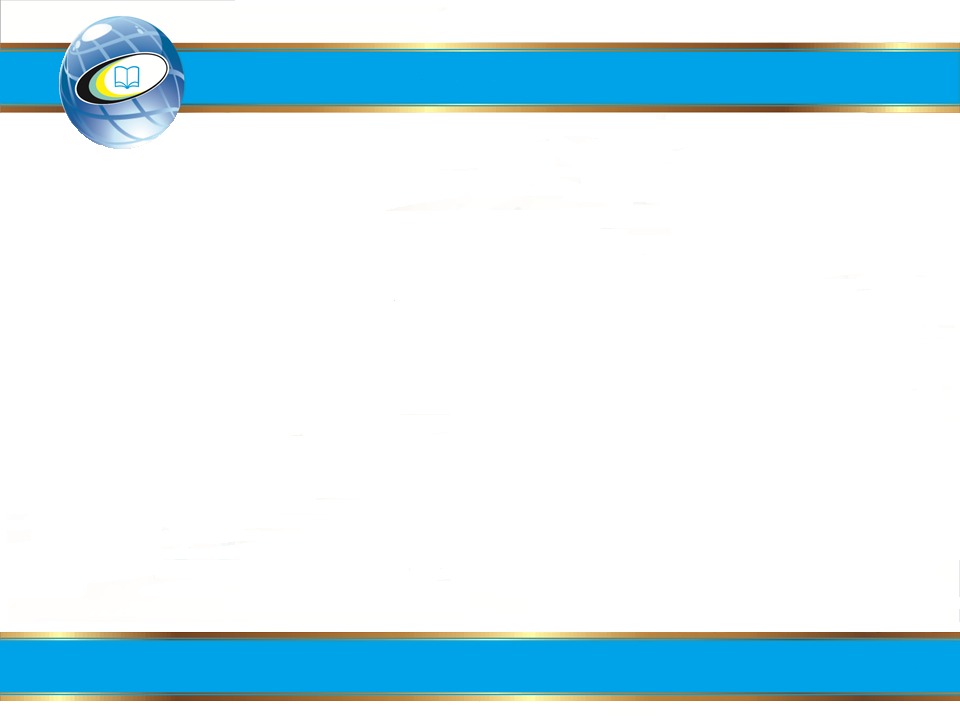 БІР НЕМЕСЕ БІРНЕШЕ ДҰРЫС ЖАУАПТЫ ТЕСТ ТАПСЫРМАЛАРЫ
02_География_каз
###004
Жиі соғып тұратын қарлы борандар мен қатты желдердің нәтижесінде ағаш өсімдіктер жер бетіне төселіп өсетін табиғат зонасы
А) шөл
B) тайга
C) тундра
D) дала
E) саванна
F) шөлейт
G) субтропик
H) орманды дала
{Этап}=02
{Количество вариантов ответов}=8
{Количество правильных вариантов ответов}=1
{Правильный ответ}=С
{Трудность}=В
{Учебник}=Бейсенова А.С және т.б. География. 7 сынып, Алматы: Атамұра, 2012.
{Раздел}=01
{Тема}=01
{Подтема}=01

* - раздел по умолчанию равен 01 (в случае если нет этого пункта)
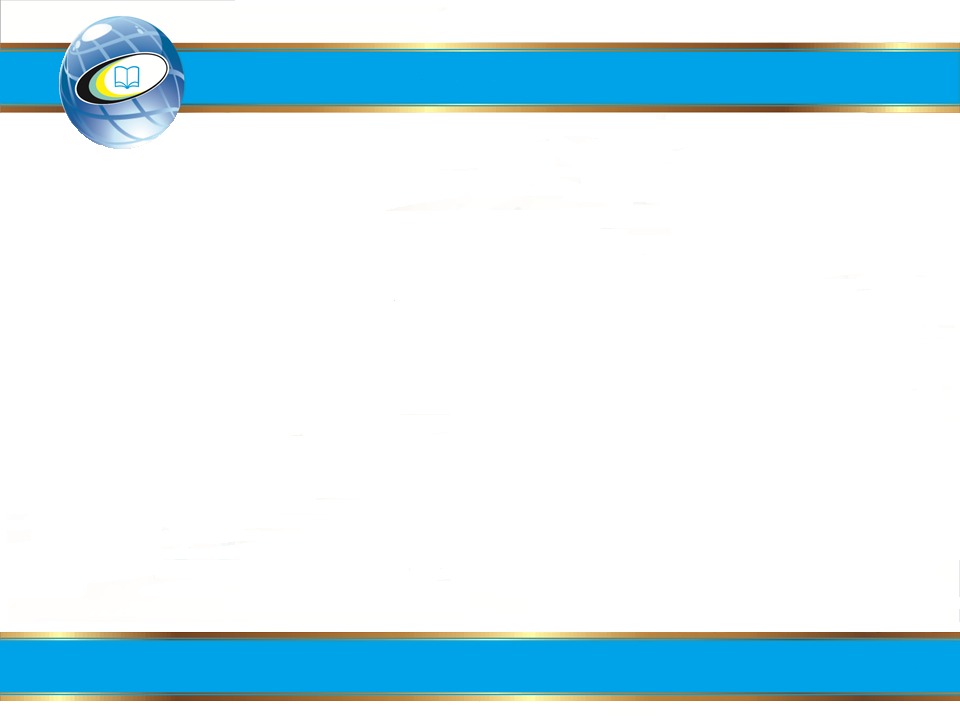 БІР НЕМЕСЕ БІРНЕШЕ ДҰРЫС ЖАУАПТЫ ТЕСТ ТАПСЫРМАЛАРЫ
02_География_каз
###004
Жиі соғып тұратын қарлы борандар мен қатты желдердің нәтижесінде ағаш өсімдіктер жер бетіне төселіп өсетін табиғат зонасы
А) шөл
B) тайга
C) тундра
D) дала
E) саванна
F) шөлейт
G) субтропик
H) орманды дала
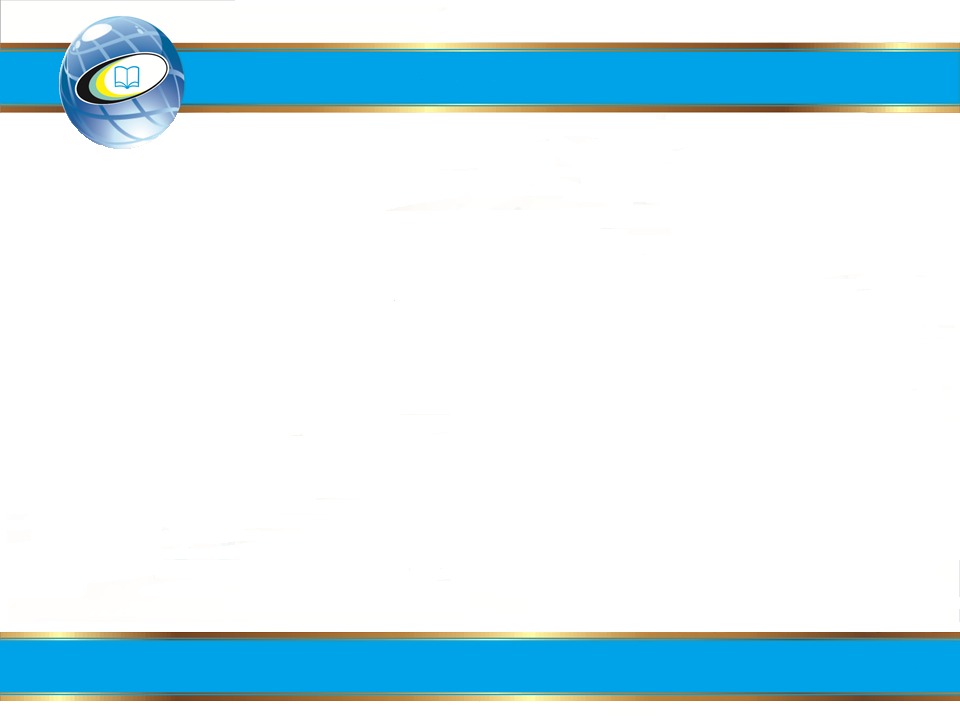 БІР НЕМЕСЕ БІРНЕШЕ ДҰРЫС ЖАУАПТЫ ТЕСТ ТАПСЫРМАЛАРЫ
{Этап}=02
{Количество вариантов ответов}=
{Количество правильных вариантов ответов}=
{Правильный ответ}=
{Раздел}=
{Тема}=
{Подтема}=
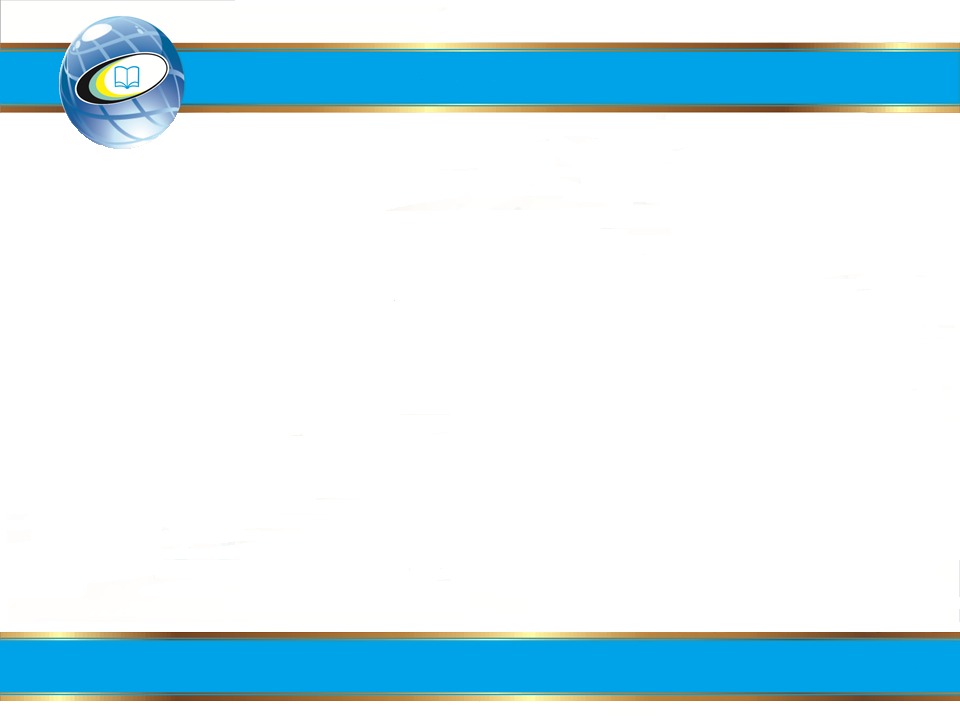 ҚАЗАҚСТАН РЕСПУБЛИКАСЫ БІЛІМ ЖӘНЕ ҒЫЛЫМ МИНИСТРЛІГІ
«Ұлттық тестілеу орталығы» РМҚК
АШЫҚ ТҮРДЕГІ ТЕСТ ТАПСЫРМАСЫ
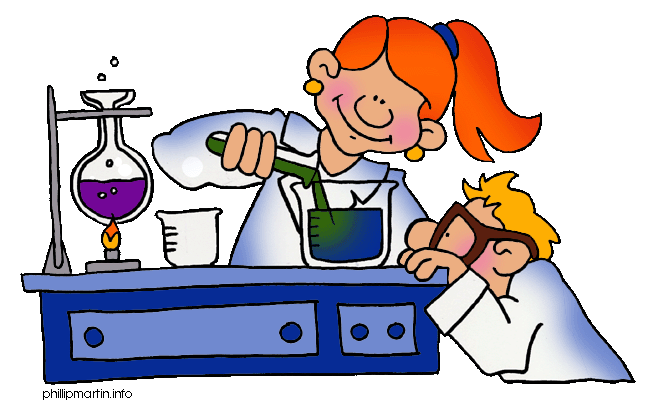 Алматы-2019
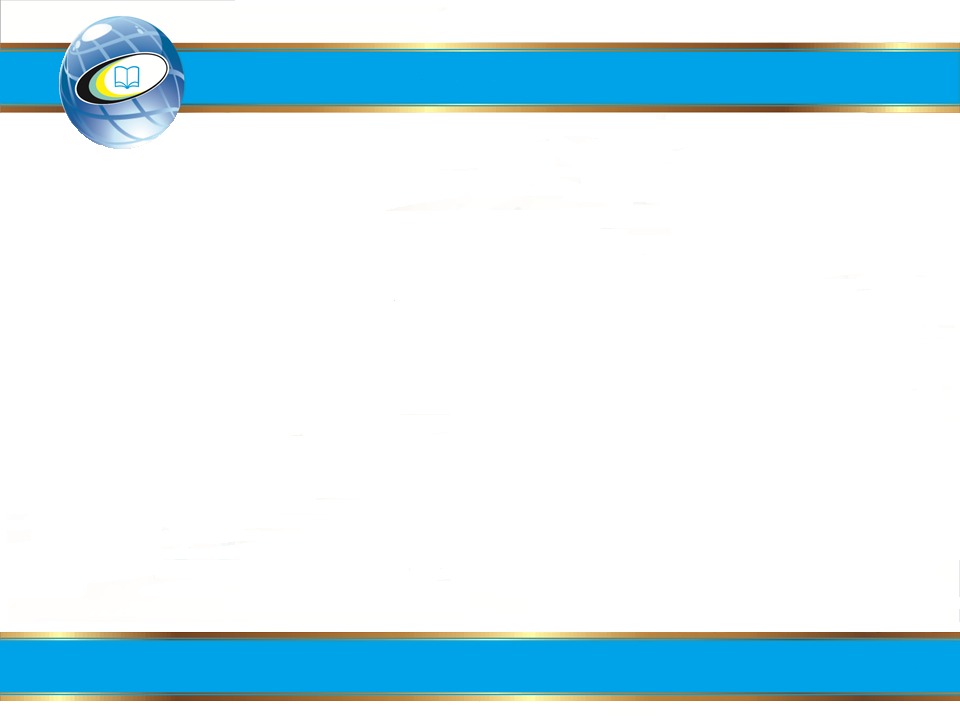 ТЕСТ ТАПСЫРМАЛАРЫНЫҢ ТҮРЛЕРІ
АШЫҚ ТҮРДЕГІ ТЕСТ ТАПСЫРМАСЫ
26
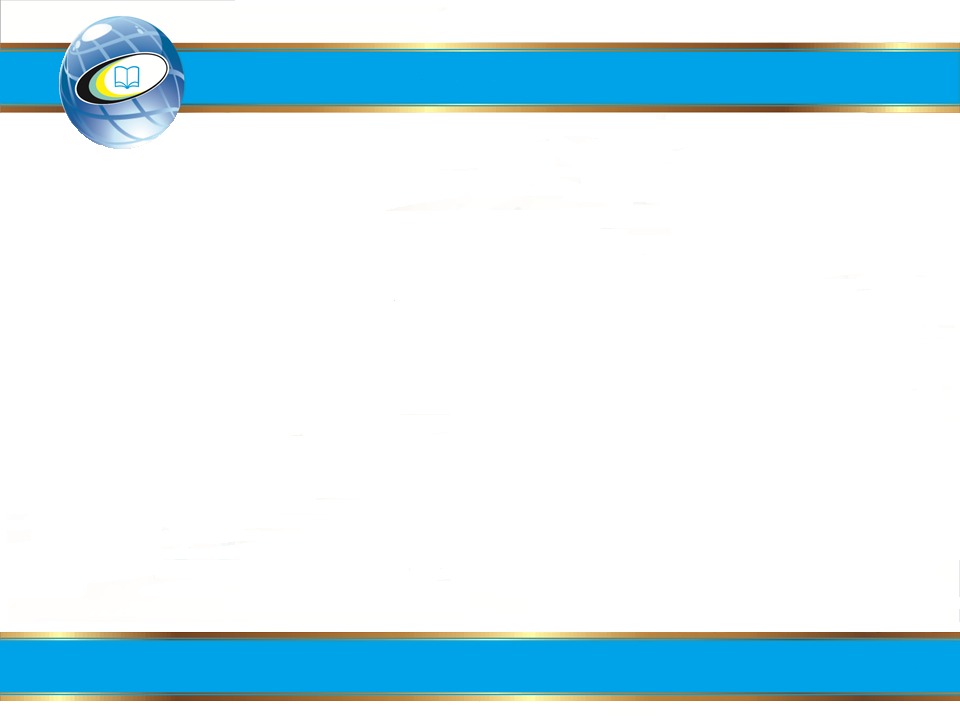 АШЫҚ ТҮРДЕГІ ТЕСТ ТАПСЫРМАЛАРЫ
Ашық түрдегі тапсырмаларға қойылатын талаптар:

 әр тапсырма орны сызықшамен немесе нүктелермен белгіленетін мүмкіндігінше бір ғана сөзбен толықтыруды   қажет ететін болуы (____, немесе …); 
 толықтырылатын сөздің мүмкіндігінше тапсырманың соңына қойылуы;
дұрыс жауап баламасының болмауы (басқаша атауы, синонимі);
 тапсырма шартының нақтылығы;
дұрыс жауаптың нақтылығы; 
тапсырма формасының басымдылығы – тапсырма жауабын болжап біле алмау;
тест тапсырмасын әзірлеуде туындайтын қиындық – дұрыс жауап таңдап алу.
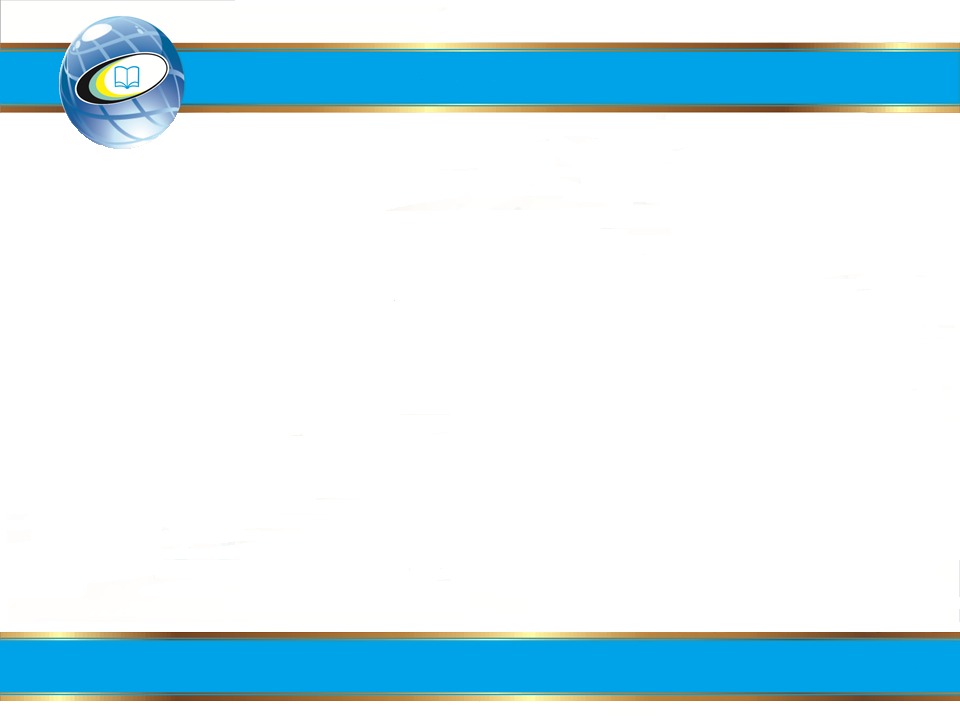 АШЫҚ ТҮРДЕГІ ТЕСТ ТАПСЫРМАЛАРЫ
Күн жүйесіндегі ең үлкен планета ______
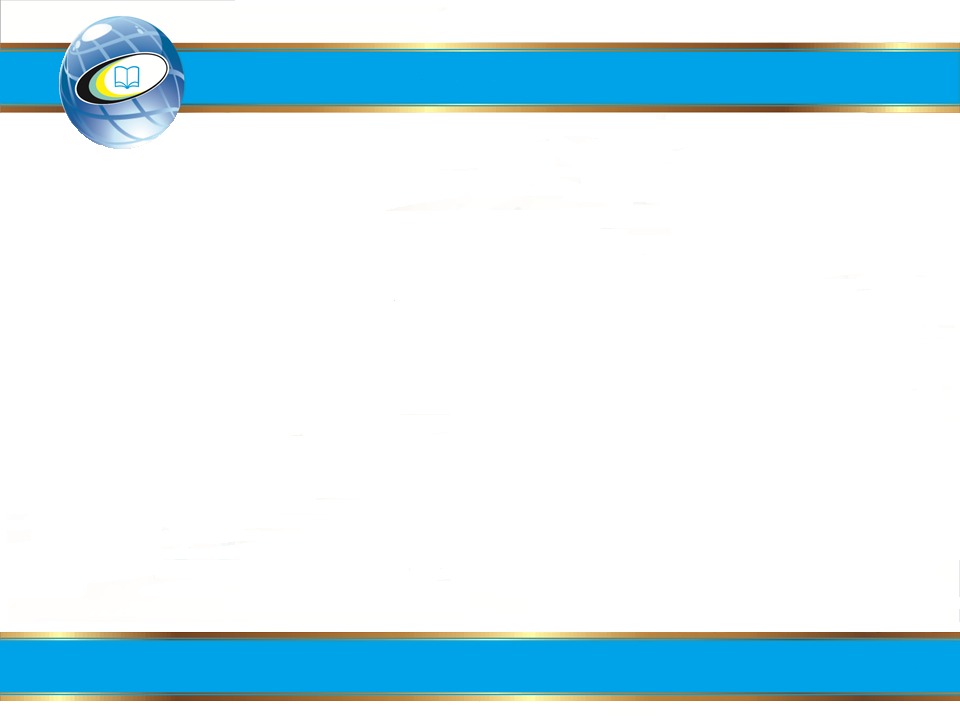 АШЫҚ ТҮРДЕГІ ТЕСТ ТАПСЫРМАЛАРЫ
ln(x-4) функциясының анықталу облысы _______
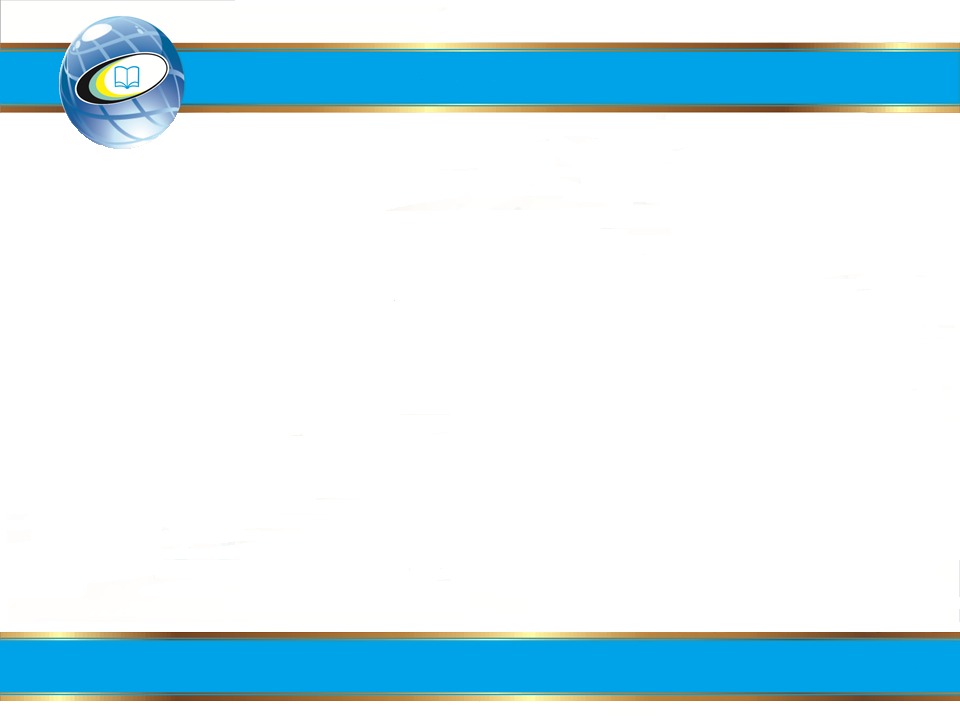 АШЫҚ ТҮРДЕГІ ТЕСТ ТАПСЫРМАЛАРЫ
Егер турист бірінші күні 16 км, ал екінші күні 2000 м артық жол жүрсе, онда оның екі күнде жүрген жолы ____ км.
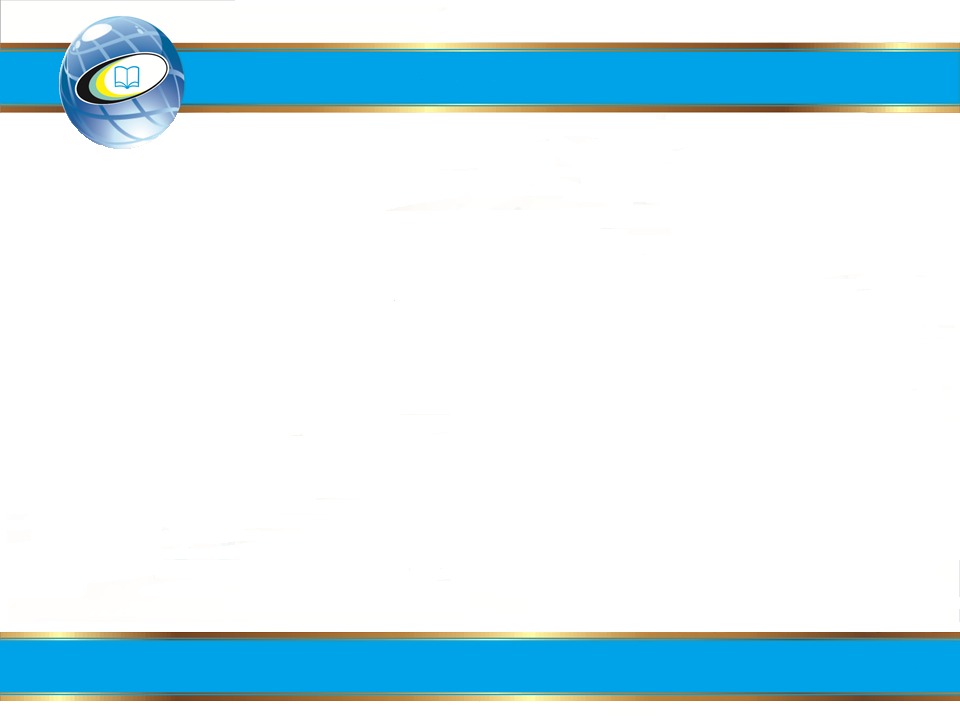 АШЫҚ ТҮРДЕГІ ТЕСТ ТАПСЫРМАЛАРЫ
Тең қабырғалы үшбұрыштың әрбір бұрышы____
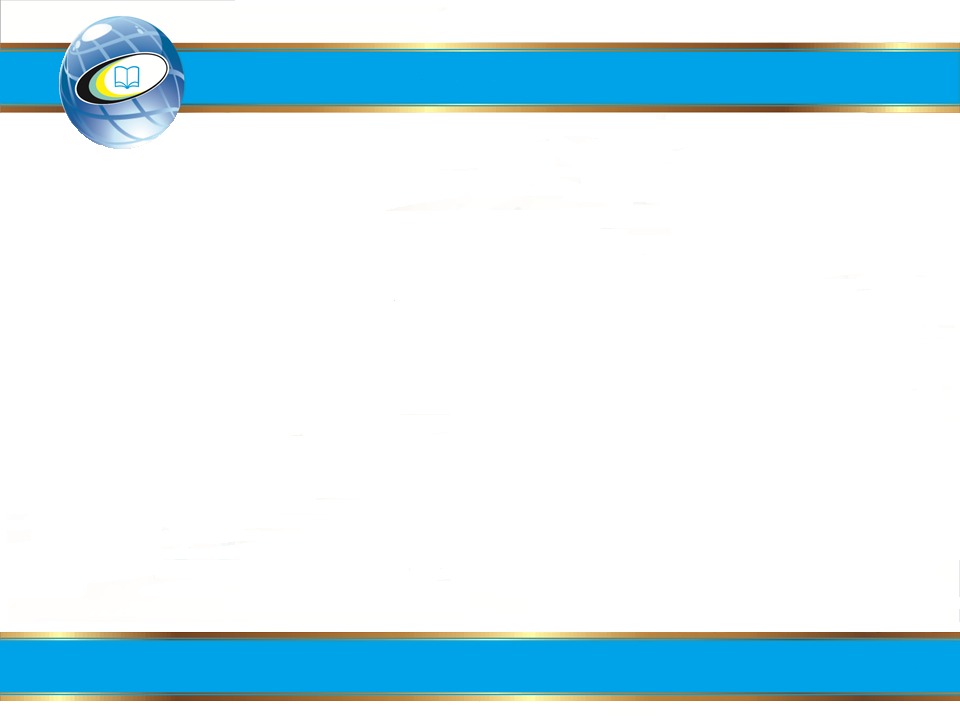 АШЫҚ ТҮРДЕГІ ТЕСТ ТАПСЫРМАЛАРЫ
Үшбұрыштың ішкі бұрыштарының қосындысы ____
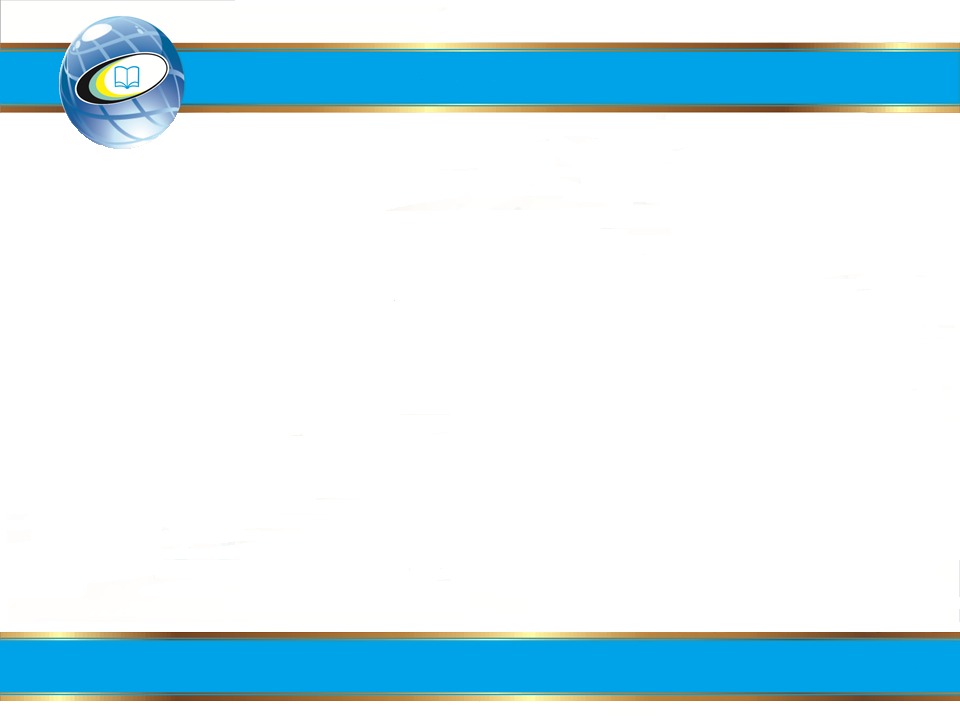 АШЫҚ ТҮРДЕГІ ТЕСТ ТАПСЫРМАЛАРЫ
Адамның шығу тегі мен даму эволюциясын, адам нәсілдерінің пайда болуы мен сыртқы биологиялық қасиеттерін зерттейтін ғылым___________
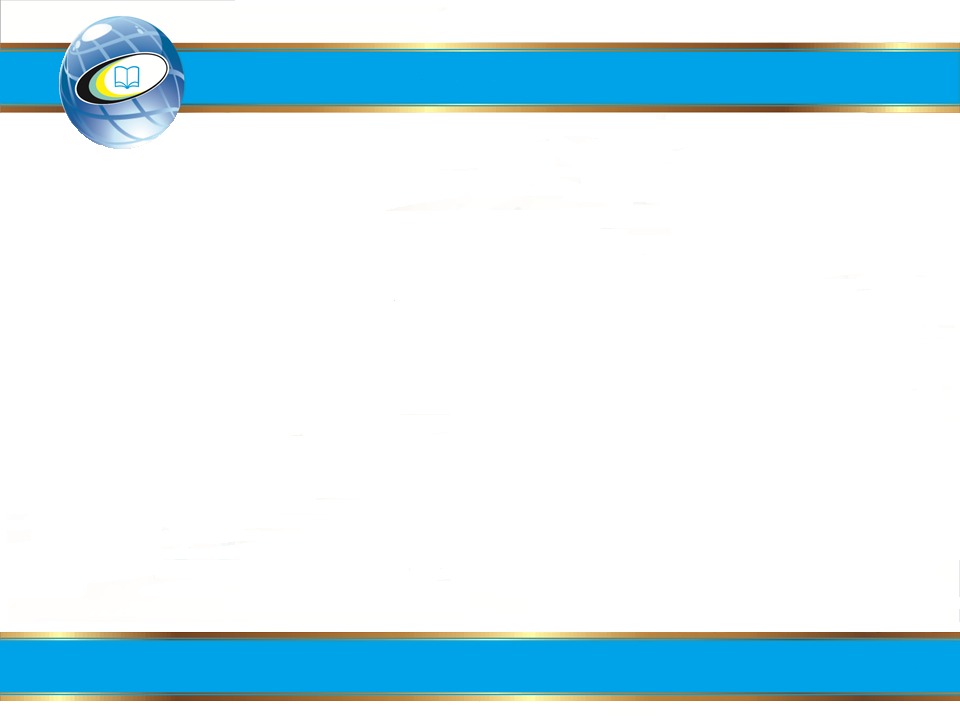 АШЫҚ ТҮРДЕГІ ТЕСТ ТАПСЫРМАЛАРЫ
Еуропа мен Азияны бөлгендер ____ 
Дұрыс жауабы: гректер

1492 жылы  тамызда  Испаниядан үш кемемен  шыққан саяхатшы ______
Дұрыс жауабы: Х.Колумб

Дүние жүзінің шар тәрізді екенін дәлелдеген ______ 
Дұрыс жауабы:Ф.Магеллан

Жердің полюстік радиусының экваторлық радиустан қысқалығы (км) _____
Дұрыс жауабы: 21 км
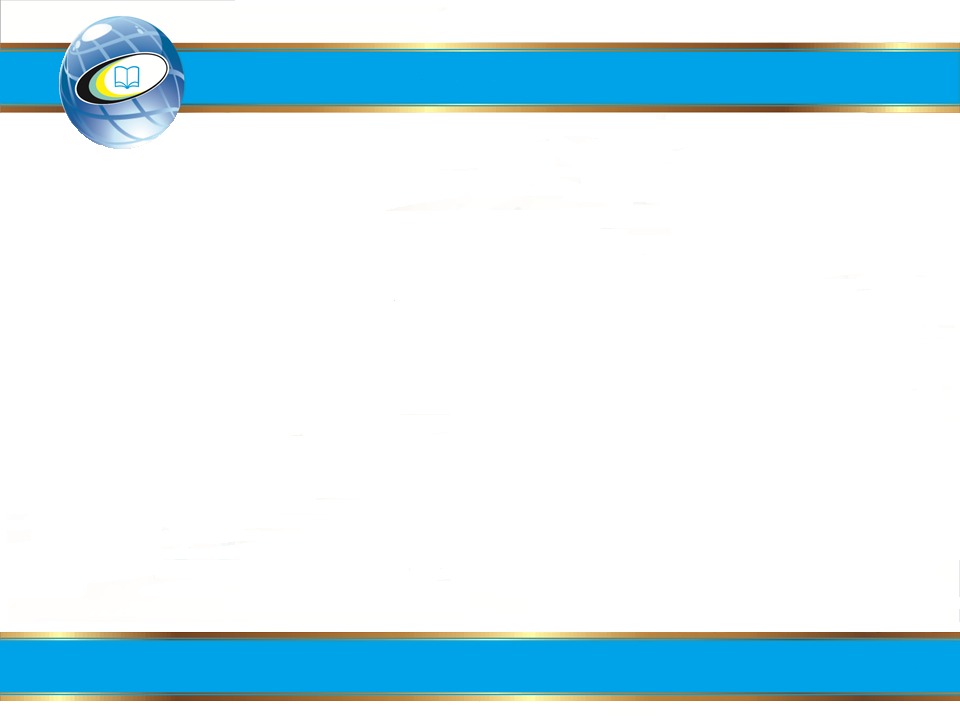 АШЫҚ ТҮРДЕГІ ТЕСТ ТАПСЫРМАЛАРЫ
Жер қыртысының бетіндегі ойлы қырлар жиынтығы ____ 
Дұрыс жауабы: жер бедері

Теңіз деңгейінен  бастап есептелінетін биіктік ____ 
Дұрыс жауабы: абсолюттік
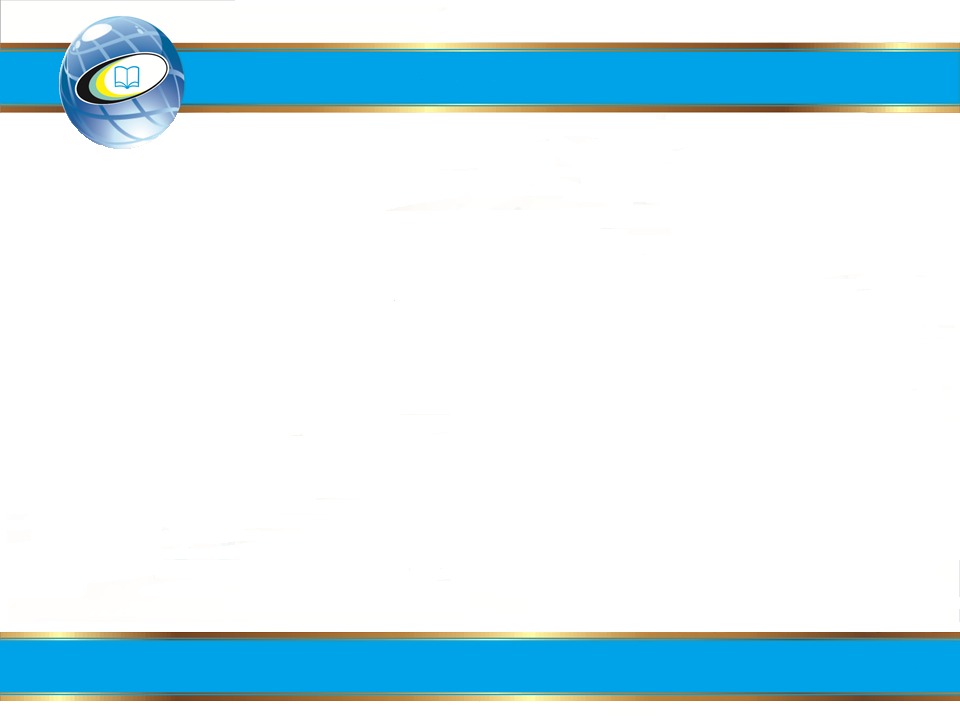 АШЫҚ ТҮРДЕГІ ТЕСТ ТАПСЫРМАЛАРЫ
Атомдардың белгілі бір түрі ____

Иіссіз, түссіз, ауадан сәл ауыр газ ____

Ортақ электрондар жұбы арқылы түзілетін байланыс ____

3,011023 көміртек атомының зат мөлшері ____

Химиялық реакцияны баяулатады ____
ТЕСТ ТҮРІНДЕГІ ТАПСЫРМАЛАР: АШЫҚ ТҮРДЕГІ ТЕСТ ТАПСЫРМАЛАРЫ
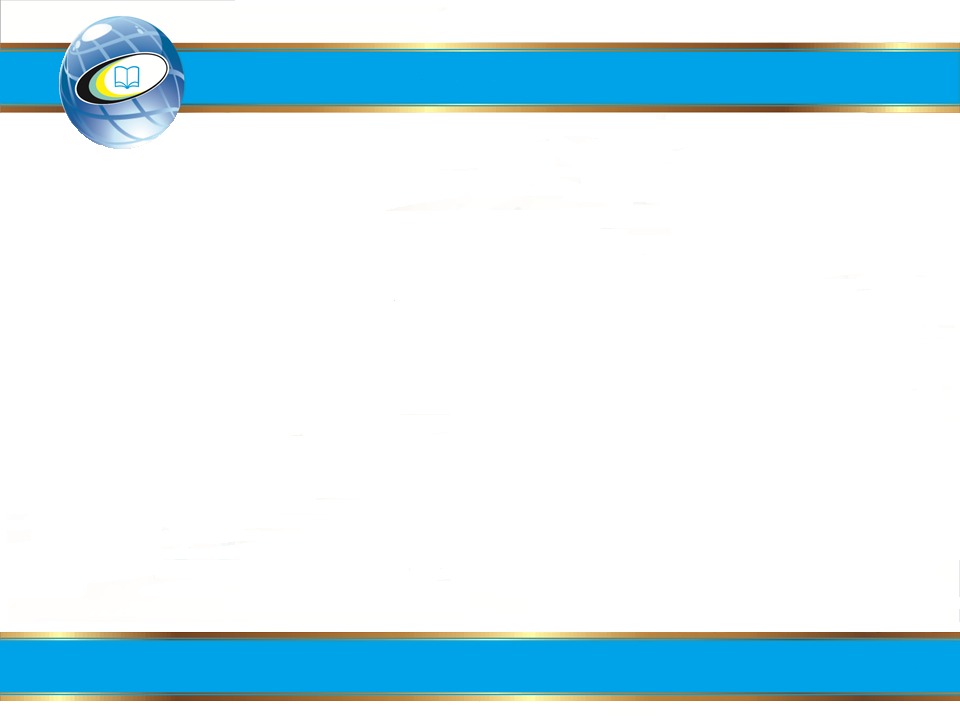 АШЫҚ ТҮРДЕГІ ТЕСТ ТАПСЫРМАЛАРЫ
Электрленген денені анықтауға арналған құрал__________

Атом құрылысының ядролық модельін ұсынған _________

Тұйықталған жүйедегі зарядтың қосындысы________

Бірнеше электронынан айырылған атом ________
ТЕСТ ТҮРІНДЕГІ ТАПСЫРМАЛАР: АШЫҚ ТҮРДЕГІ ТЕСТ ТАПСЫРМАЛАРЫ
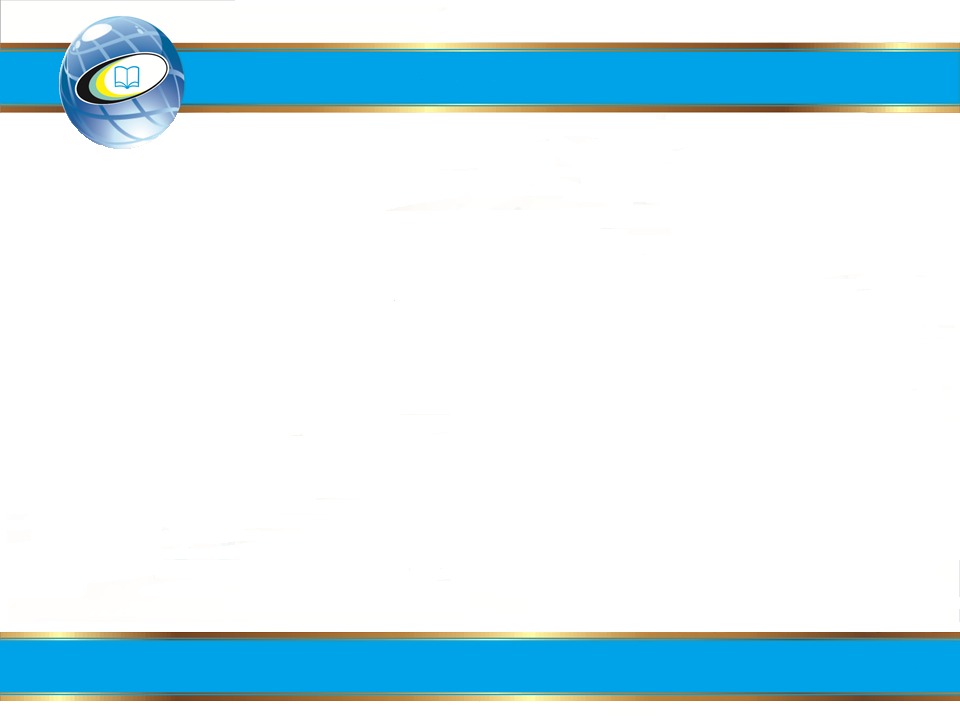 АШЫҚ ТҮРДЕГІ ТЕСТ ТАПСЫРМАЛАРЫ
Қанның қызыл жасушасы______

Теңіз суында жүзіп тіршілік ететін ішекқуыстылар _______

Жапырағы мен бүршігі бұтақтанбаған жас сабақ  _______

Гидра денесінің сыртқы қабаты ________
ТЕСТ ТҮРІНДЕГІ ТАПСЫРМАЛАР: АШЫҚ ТҮРДЕГІ ТЕСТ ТАПСЫРМАЛАРЫ
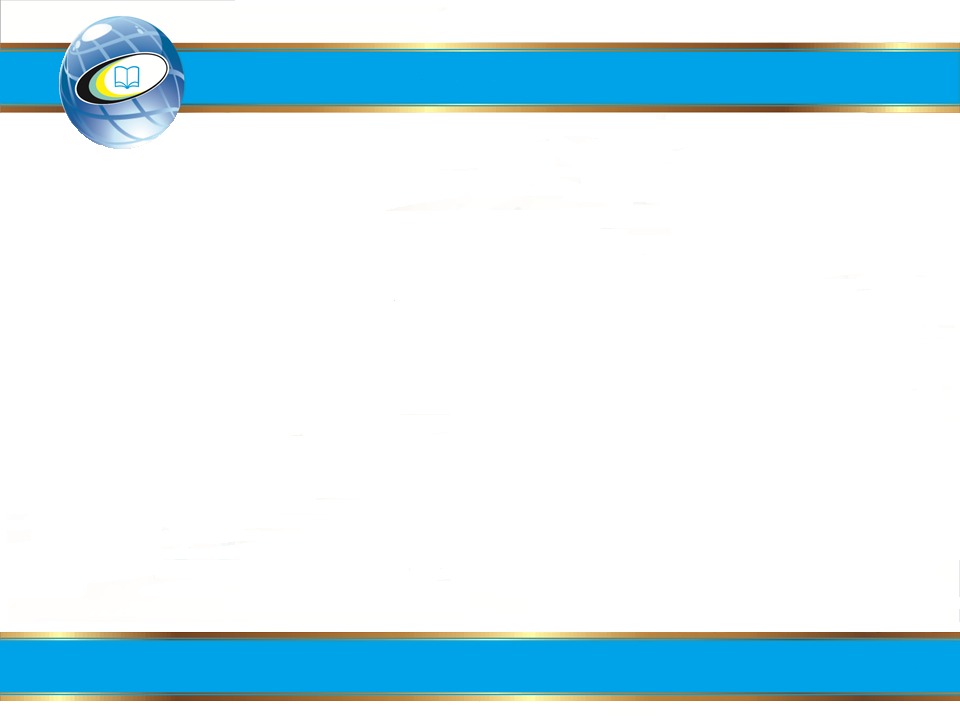 АШЫҚ ТҮРДЕГІ ТЕСТ ТАПСЫРМАЛАРЫ
###001
Қазақстанның болашағы үшін қуат көзі болатын табиғи газдың әлемде қоры жөнінен алатын орны ____ 
$$$1 он төрт
$$$2 14
$$$3 онтөрт
{Этап}=04
{Количество синонимов}=3
{Трудность}=А
{Учебник}=Е.Ахметов, Н.Кәрменова, Ш.Кәрібаева, Б.Асубаев. Қазақстанның экономикалық және әлеуметтік географиясы:Жалпы білім беретін мектептің 9-сыныбына арналған оқулық.- Алматы: Атамұра 2017. 81-б.
{Раздел}=01
{Тема}=02
{Подтема}=03
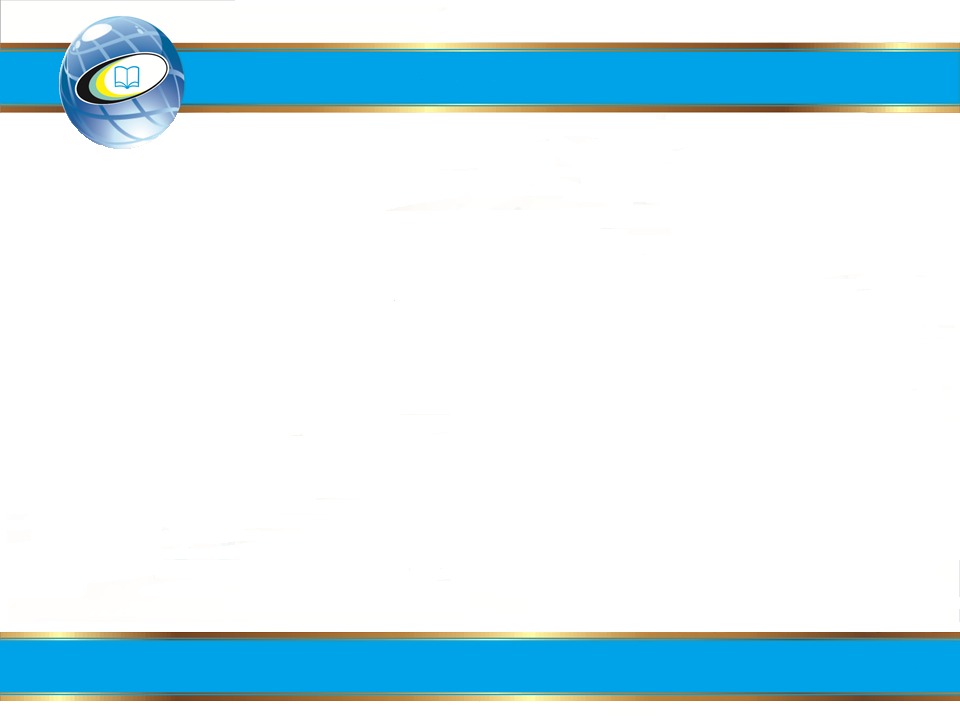 АШЫҚ ТҮРДЕГІ ТЕСТ ТАПСЫРМАЛАРЫ
###002
Кешенді салалар мен кәсіпорындардың әрекетін үйлестіру негізінде бәсекеге қабілетті өндірісті жасау тәсілі ____ 
$$$1 кластер
$$$2 топтастыру
{Этап}=04
{Количество синонимов}=2
{Трудность}=В
{Учебник}=Е.Ахметов, Н.Кәрменова, Ш.Кәрібаева, Б.Асубаев. Қазақстанның экономикалық және әлеуметтік географиясы:Жалпы білім беретін мектептің 9-сыныбына арналған оқулық.- Алматы: Атамұра 2013. 73-б.
{Раздел}=01
{Тема}=02
{Подтема}=03
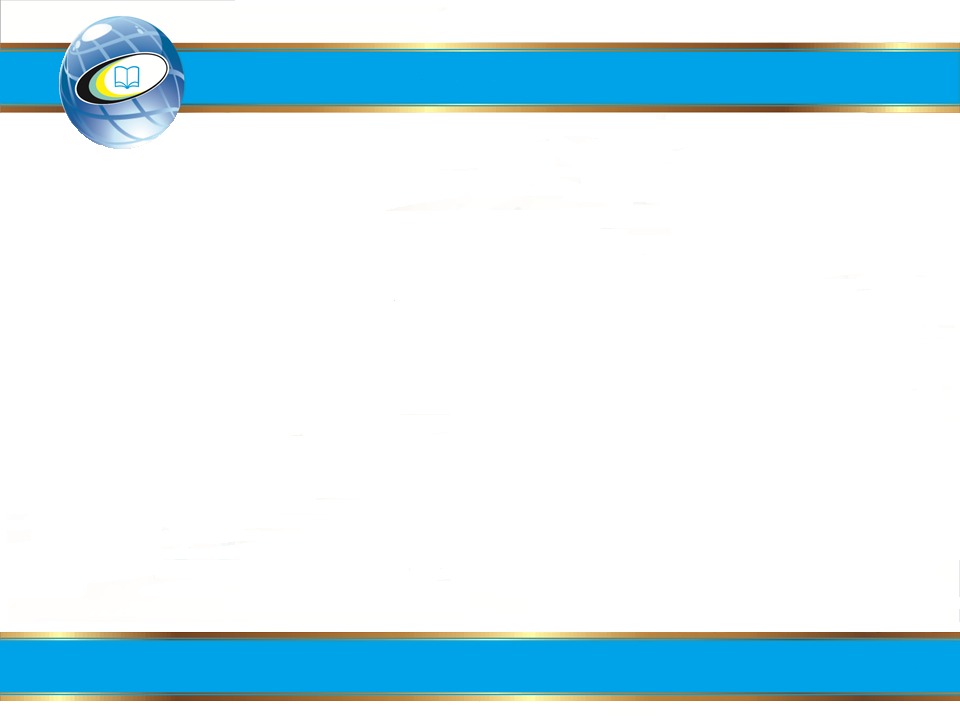 АШЫҚ ТҮРДЕГІ ТЕСТ ТАПСЫРМАЛАРЫ
###003
Сарыарқаның ең биік Қызыларай тауының биік шыңы ____ 
$$$1 Ақсораң
$$$2 ақсораң
$$$3 Ақсоран
{Этап}=04
{Количество синонимов}=3
{Трудность}=А
{Учебник}=Ә.Бейсенова, Қ.Карпеков. Қазақстанның физикалық географиясы:Жалпы білім беретін мектептің 8-сыныбына арналған оқулық.- Алматы: Атамұра 2012. 187-б.
{Раздел}=01
{Тема}=01
{Подтема}=03
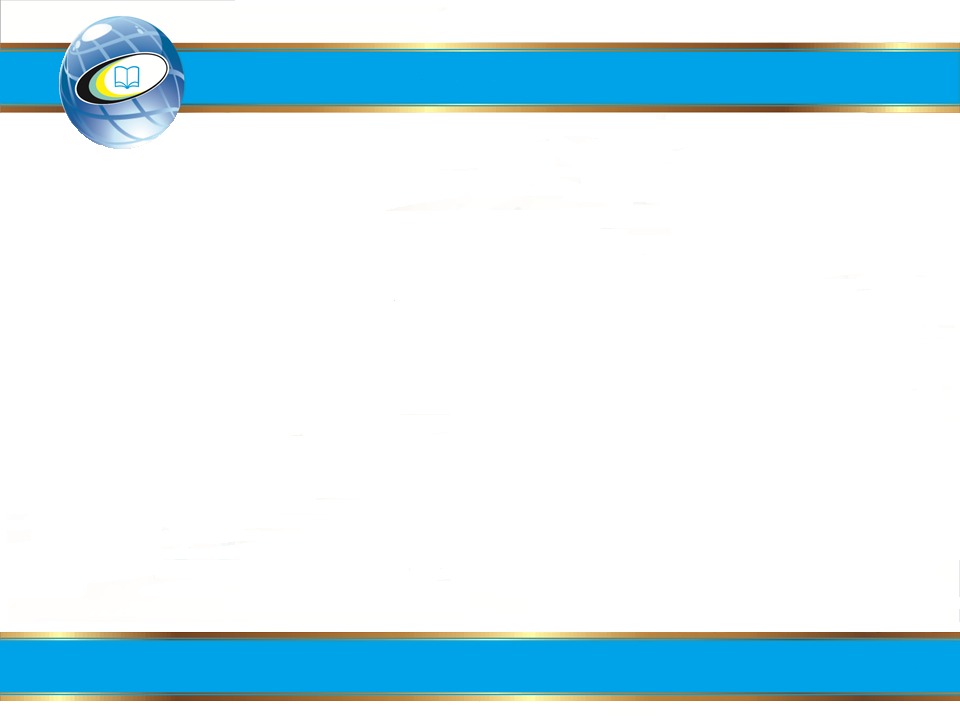 АШЫҚ ТҮРДЕГІ ТЕСТ ТАПСЫРМАЛАРЫ
###004
Үшбұрыштың ішкі бұрыштарының қосындысы ____ 
$$$1 180º
$$$2 180
$$$3 180 градус
{Этап}=04
{Количество синонимов}=3
{Трудность}=А
{Учебник}=Геометрия, Алматы: Атамұра 2012. 
{Раздел}=01
{Тема}=01
{Подтема}=03
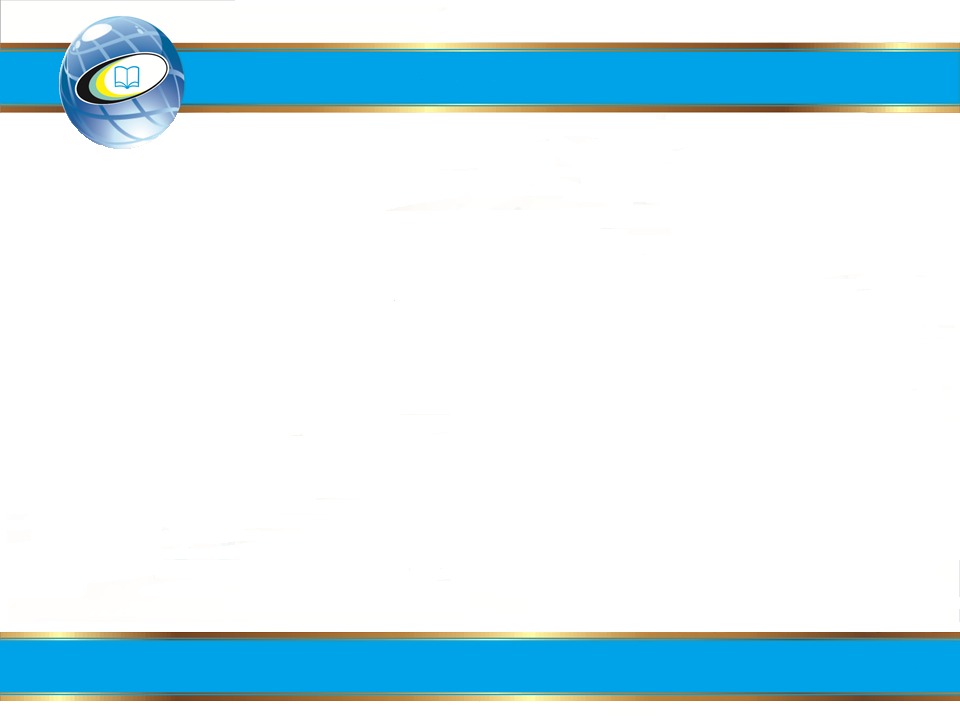 АШЫҚ ТҮРДЕГІ ТЕСТ ТАПСЫРМАЛАРЫ
###004
Үшбұрыштың ішкі бұрыштарының қосындысы ____
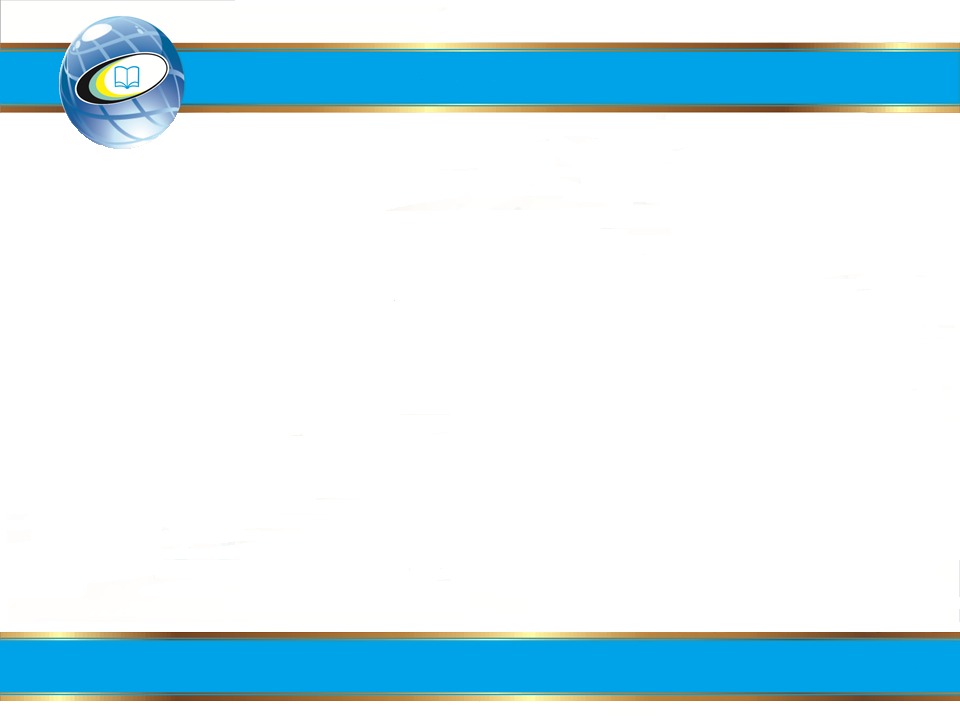 АШЫҚ ТҮРДЕГІ ТЕСТ ТАПСЫРМАЛАРЫ
$$$1....  
{Этап}=04
{Количество синонимов}=
{Трудность}=
{Учебник}= 
{Раздел}=
{Тема}=
{Подтема}=
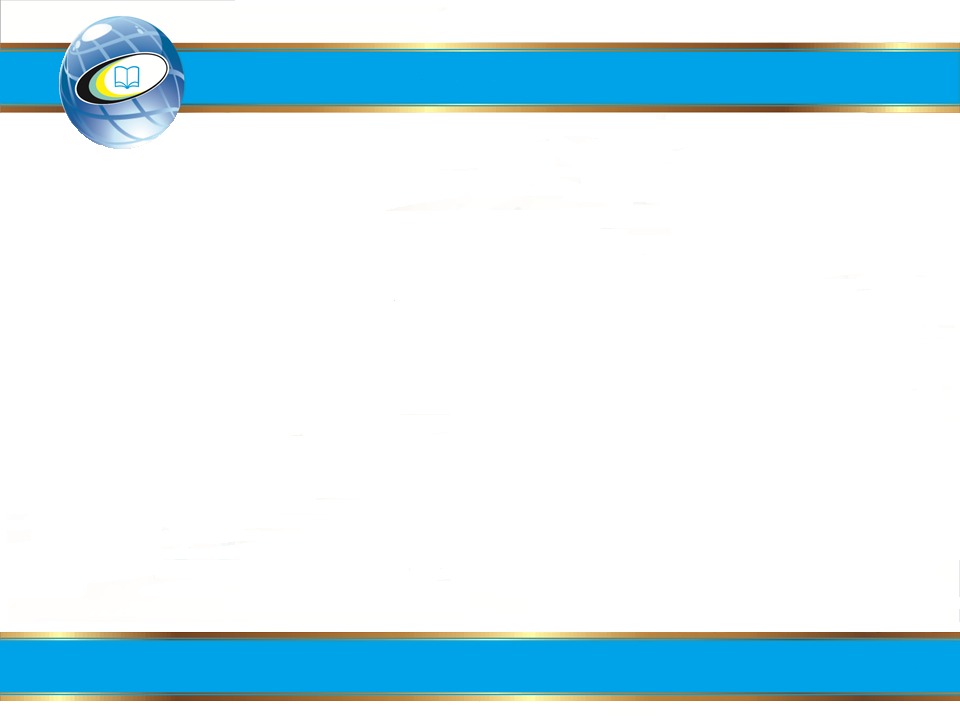 АШЫҚ ТҮРДЕГІ ТЕСТ ТАПСЫРМАЛАРЫ
Практикалық жұмыс

Тест спецификациясын құрастыру.

Тест түріндегі тапсырмалар құрастыру:
бір немесе бірнеше дұрыс жауапты тест тапсырмалары – 
       8 /А-4, В-2, С-2/;
Ашық түрдегі тест тапсырмасы – 5 /А-2, В-2, С-1/.
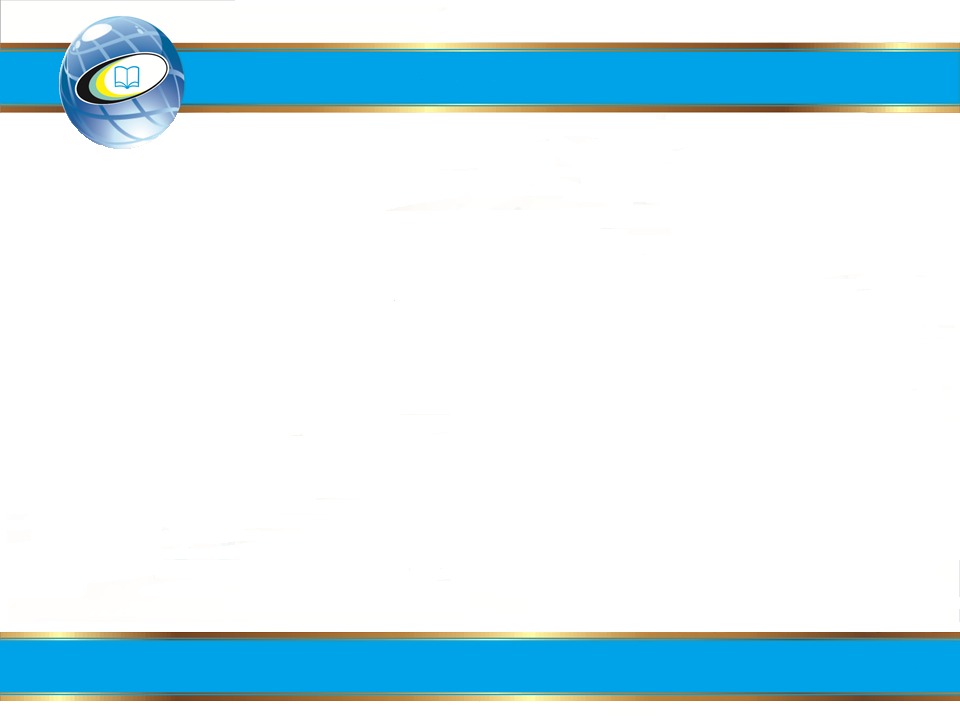 ҚАЗАҚСТАН РЕСПУБЛИКАСЫ БІЛІМ ЖӘНЕ ҒЫЛЫМ МИНИСТРЛІГІ
«ҰЛТТЫҚ ТЕСТІЛЕУ ОРТАЛЫҒЫ» РМҚК
НАЗАРЛАРЫҢЫЗҒА РАХМЕТ!
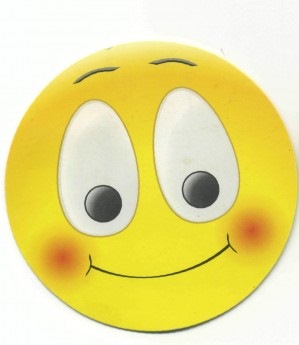